Impregnation of CCT with alternative Resins
J. L. Rudeiros Fernandez*D. Arbelaez, C. Bird, J. F. Croteau, P. Ferracin, S. Prestemon, T. Shen, G. Vallone
US Magnet Development Program
Lawrence Berkeley National Laboratory
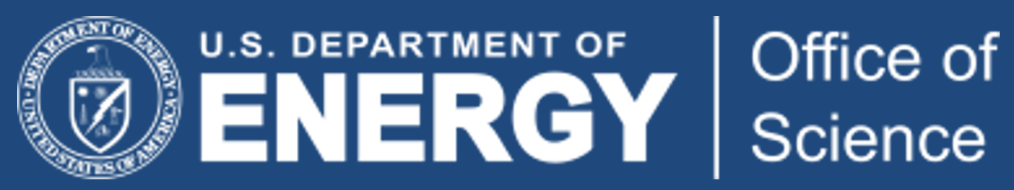 US-MDP Collaboration Meeting 2022
US-MDP Collaboration Meeting 2023
Table of contents
01
Characterization of adhesion
02
Development of the Stycast VPI for CCT
03
Conclusions and next steps
2
Impregnation of CCT with alternative Resins | BERKELEY LAB
J. L. Rudeiros Fernandez et al.
1. Characterization of adhesion
Resins used for the subscale program
CTD-701X*
Epoxy resin Mix61
Training might be related to interfacial mechanisms (heat dissipation due to frictional motion, debonding, crack propagation…) and therefore the change of resin might play a big role.
CCT sub2
CCT sub3
CCT sub4
*Haight, A., Haynes, M. M., Krave, S. T., Rudeiros-Fernandez, J. L., & Shen, T. (2021). Characterization of Candidate Insulation Resins for Training Reduction in High Energy Physics Magnets. Submitted for Publication at the CEC-ICMC.

*Krave, S., Shen, T., & Haight, A. (2021). Exploring New Resin Systems for Nb3Sn Accelerator Magnets. IEEE Transactions on Applied Superconductivity, 31(5), 1-4.
CCT sub2
3
Impregnation of CCT with alternative resins | BERKELEY LAB
J. L. Rudeiros Fernandez et al.
1. Characterization of adhesion
Materials
Wire: 


Resins:
CCT sub2
4
Impregnation of CCT with alternative resins | BERKELEY LAB
J. L. Rudeiros Fernandez et al.
110 Copper wire (mirror-like surface), 1 mm diameter.
Paraffin wax Polarit G 54/56
Stycast 2850 MT BL + CAT23LV
Mix 61
CTD-101K
Stycast 2850 FT BL + CAT24LV
1. Characterization of adhesion
Sample preparation
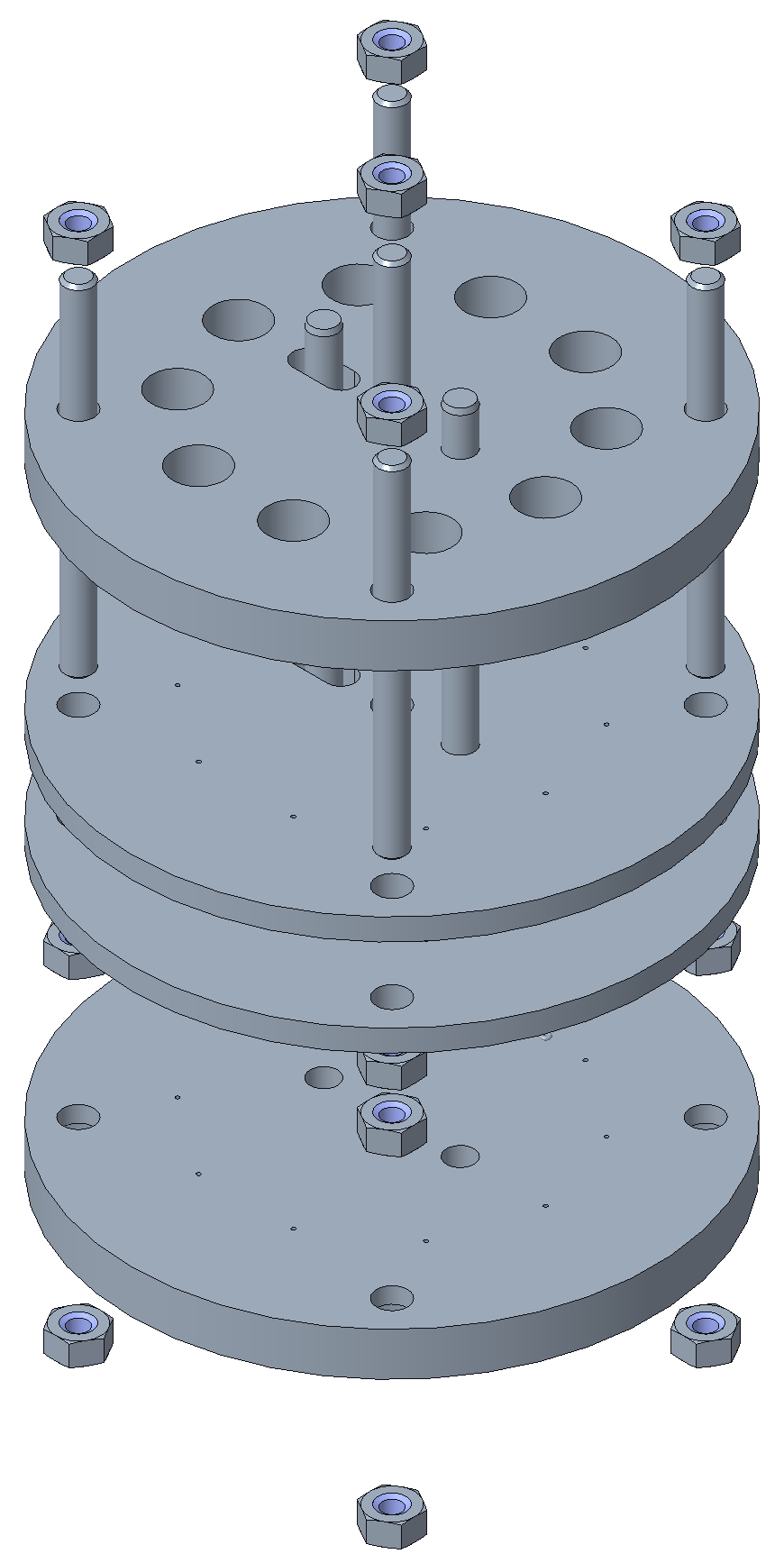 Resin transfer
Assembly
The specific resin is transferred to the mold formed by the assembly.
Precision machined aluminum plates
5
Impregnation of CCT with alternative resins | BERKELEY LAB
J. L. Rudeiros Fernandez et al.
a
b
c
d
a
b
c
d
Silicone O-Ring
Copper wire
Copper wire
Teflon disc
PVC tube
Resin
1. Characterization of adhesion
Sample preparation
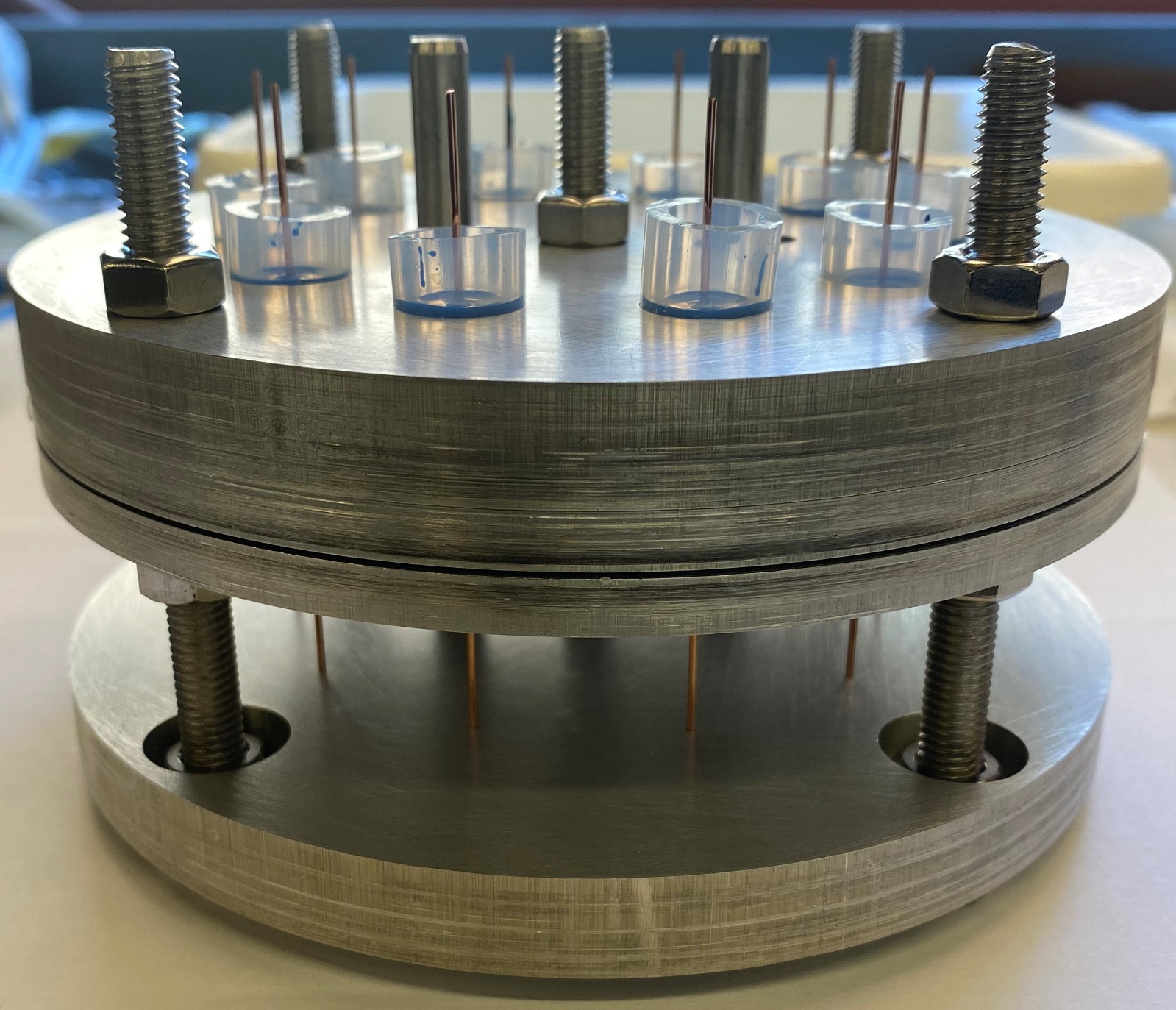 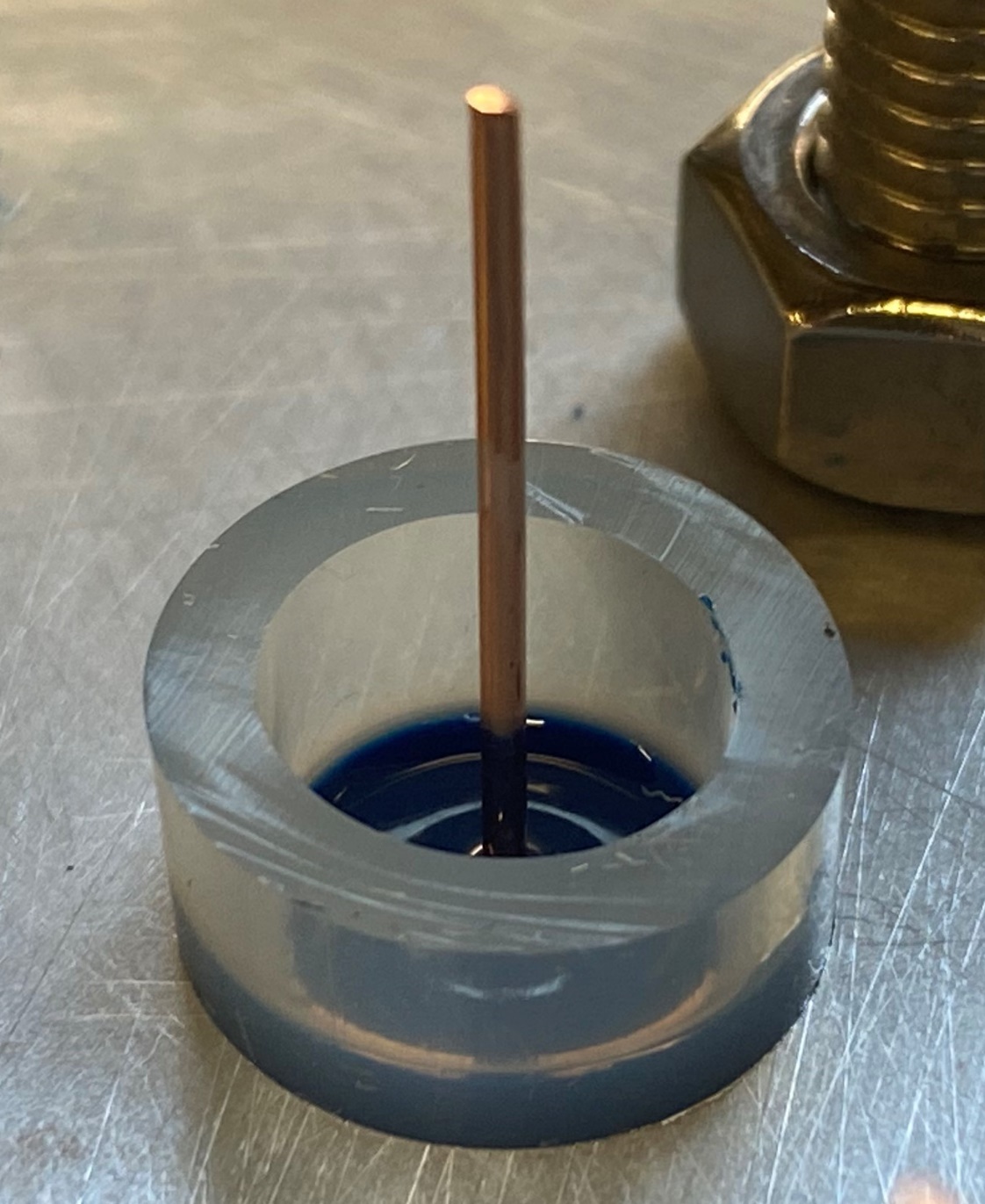 6
Impregnation of CCT with alternative resins | BERKELEY LAB
J. L. Rudeiros Fernandez et al.
a
b
c
d
Resin
1. Characterization of adhesion
Pull-out test
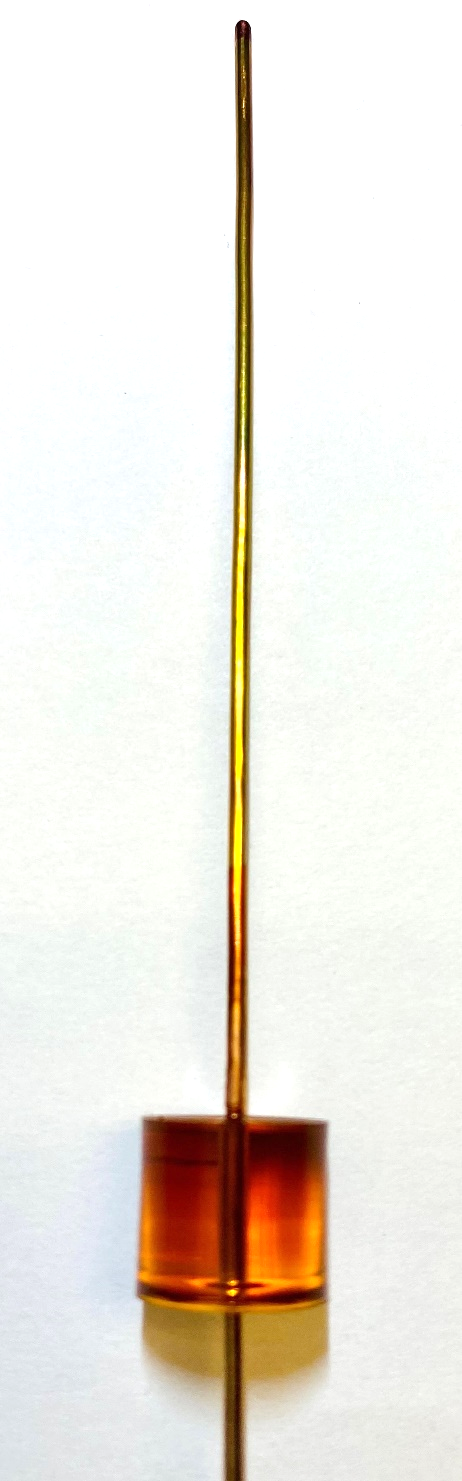 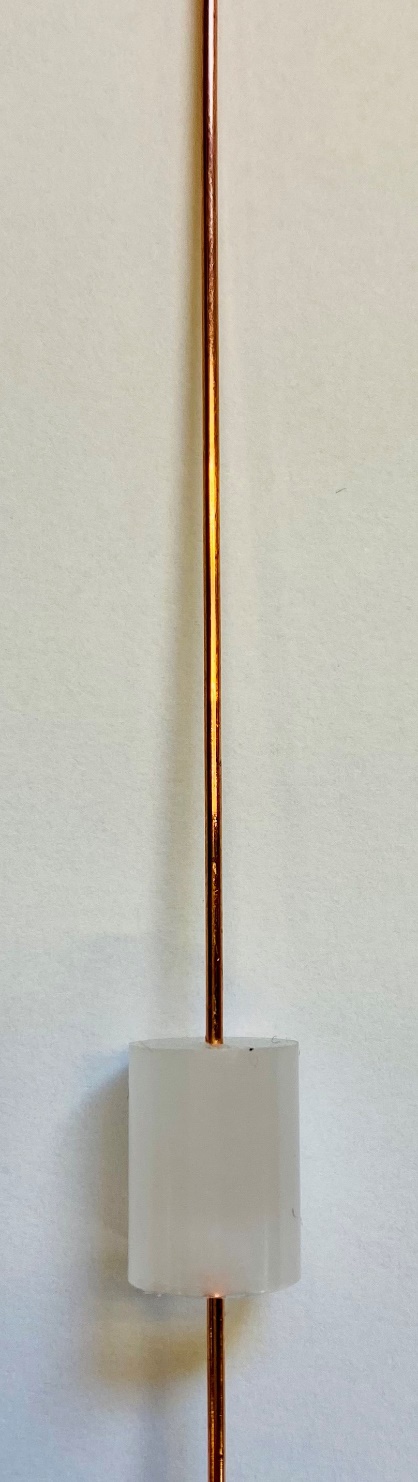 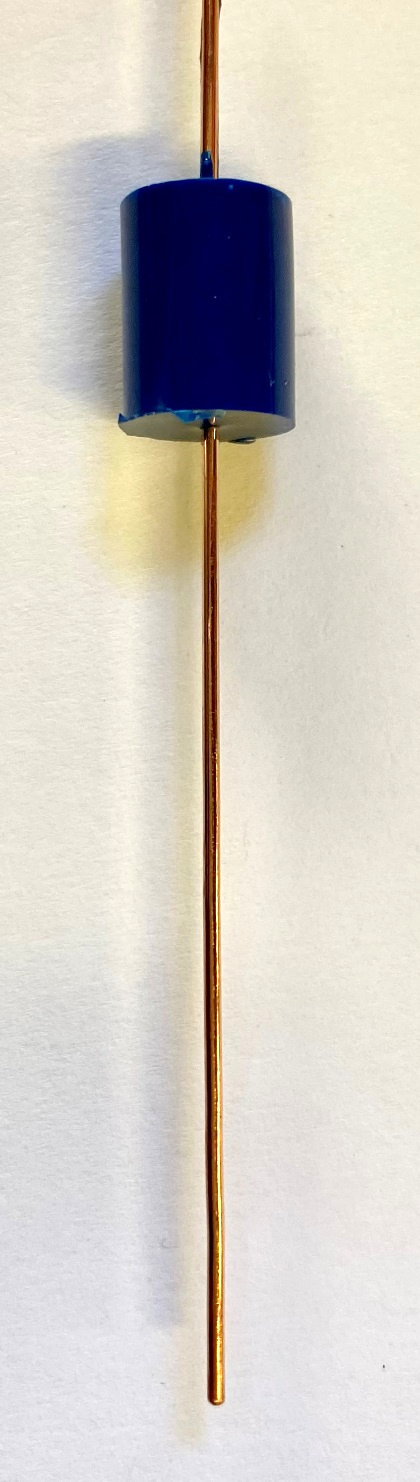 7
Impregnation of CCT with alternative resins | BERKELEY LAB
J. L. Rudeiros Fernandez et al.
Mix 61
Paraffin wax
CTD-101K
Stycast 2850 MT
Pull-out frame
Resin
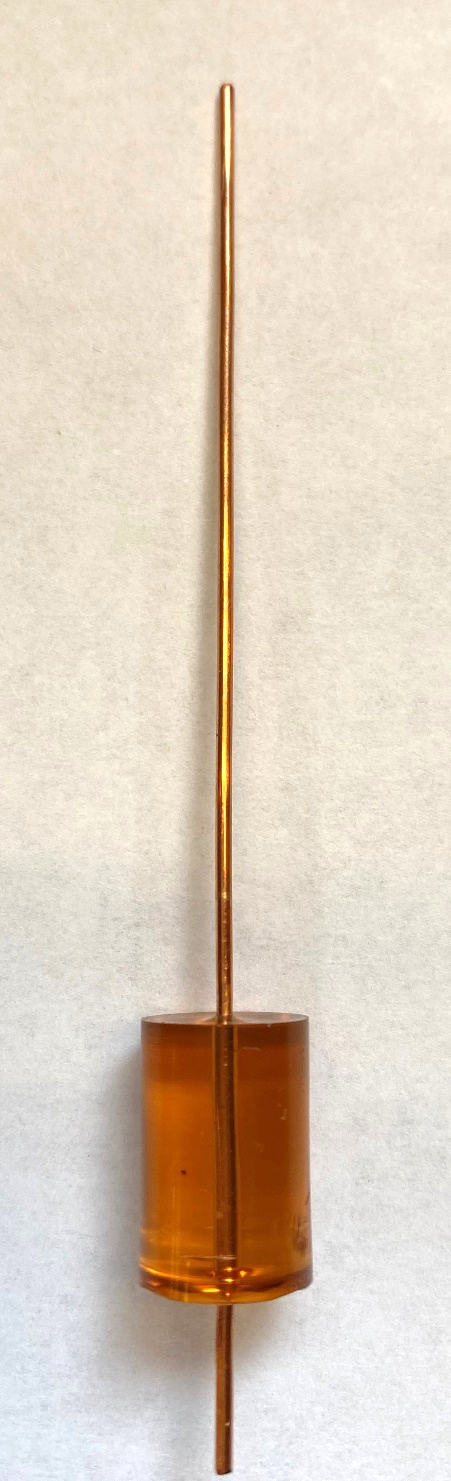 1. Characterization of adhesion
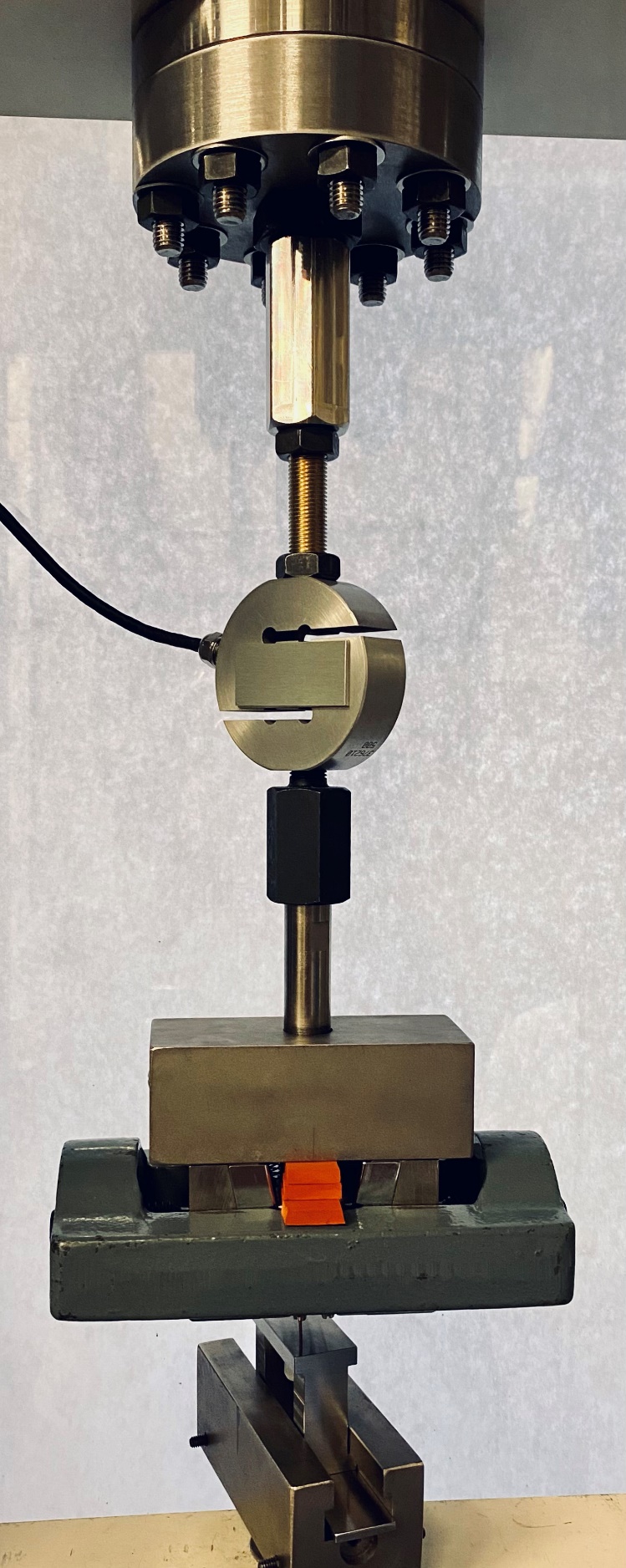 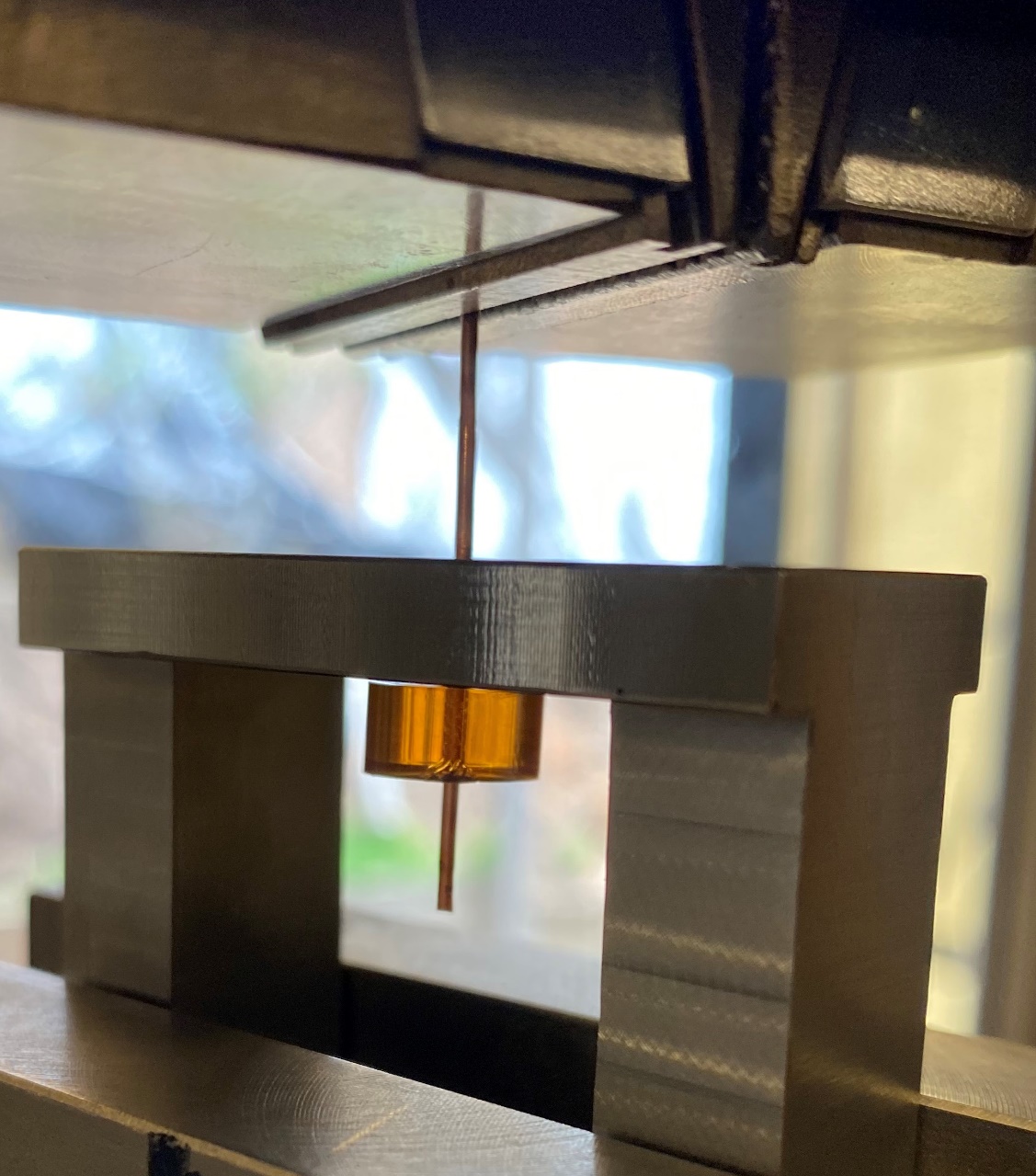 Pull-out frame configuration
Tensile tester configuration
8
Impregnation of CCT with alternative resins | BERKELEY LAB
J. L. Rudeiros Fernandez et al.
Pull-out frame
Pull-out frame
Copper wire
Resin block
Tensile tester adapter
Load cell
Tensile grips
Tensile grips
1. Characterization of adhesion
Characterization of the apparent interfacial shear strength
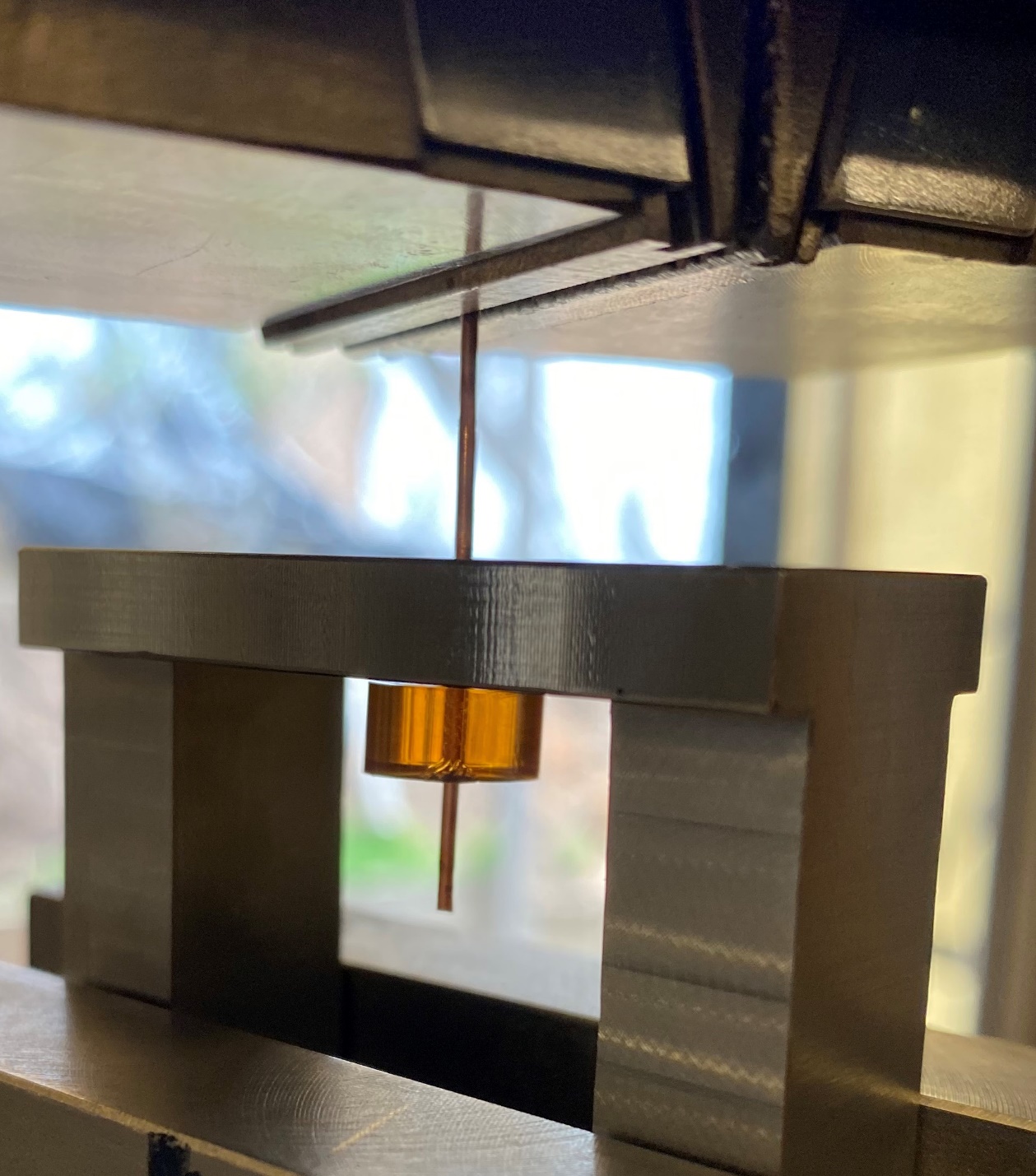 9
Impregnation of CCT with alternative resins | BERKELEY LAB
J. L. Rudeiros Fernandez et al.
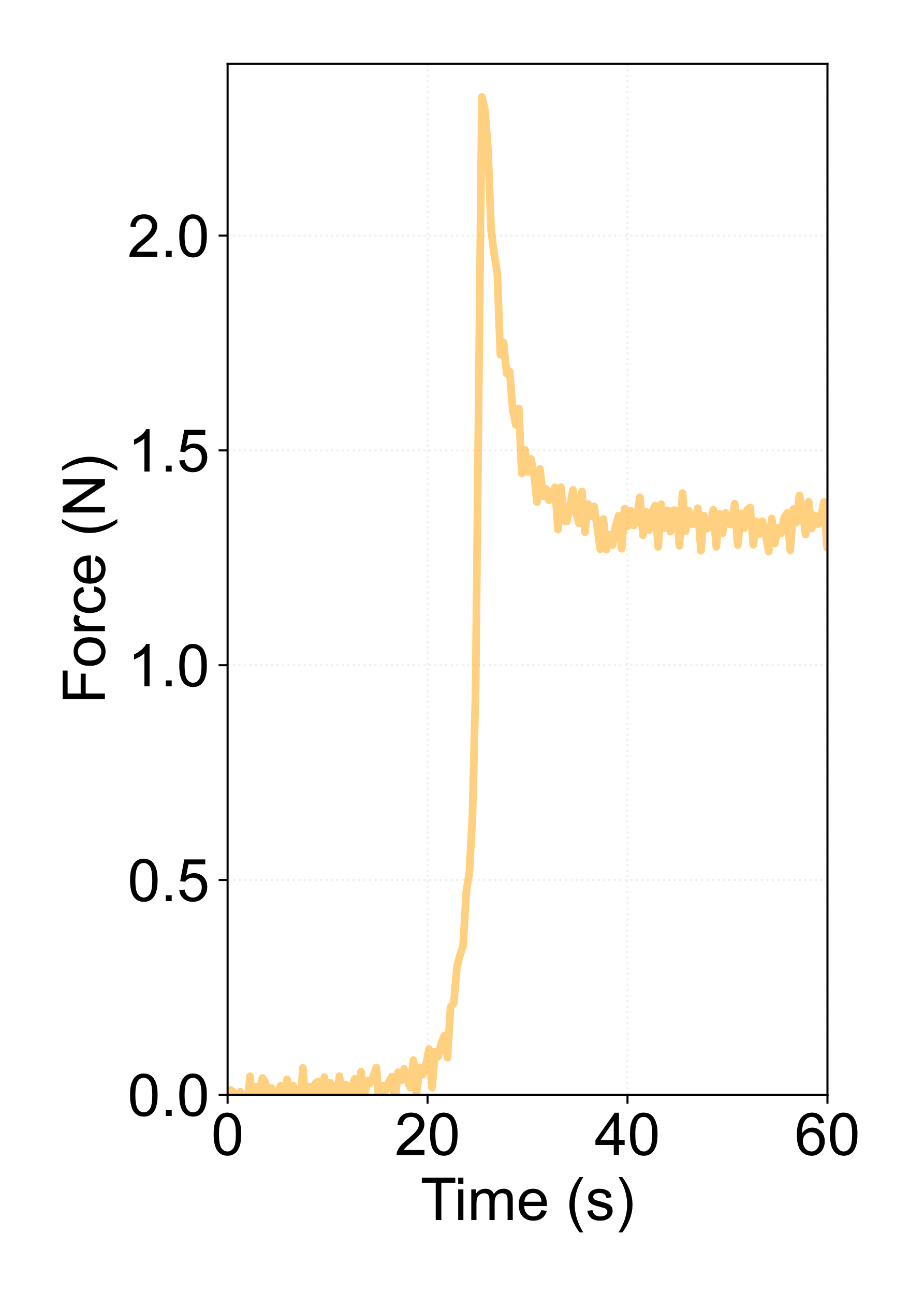 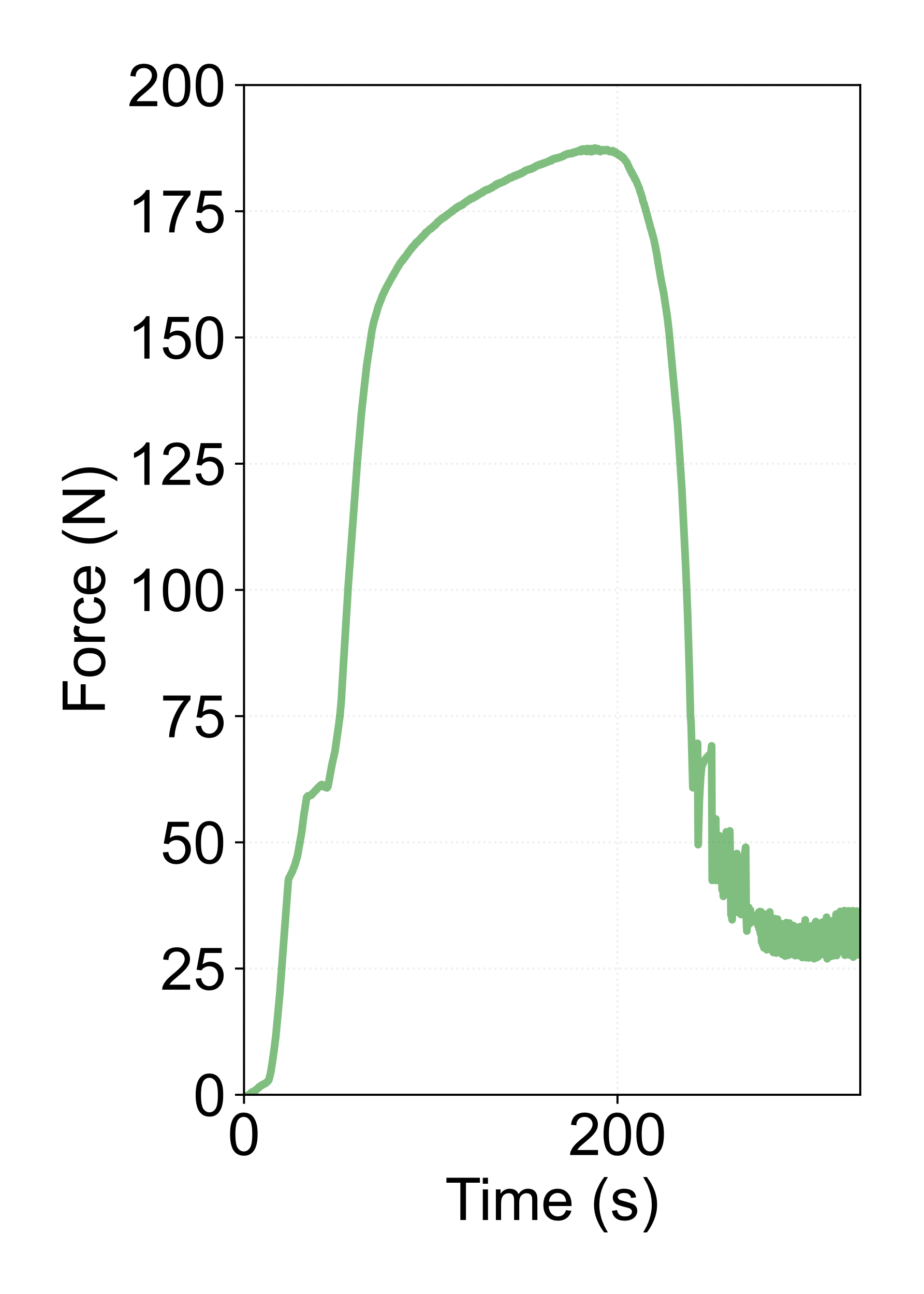 Crack propagation
Interfacefailure
Interfacefailure
Friction driven
Friction driven
Paraffin wax
Mix 61
1. Characterization of adhesion
Characterization of the apparent interfacial shear strength
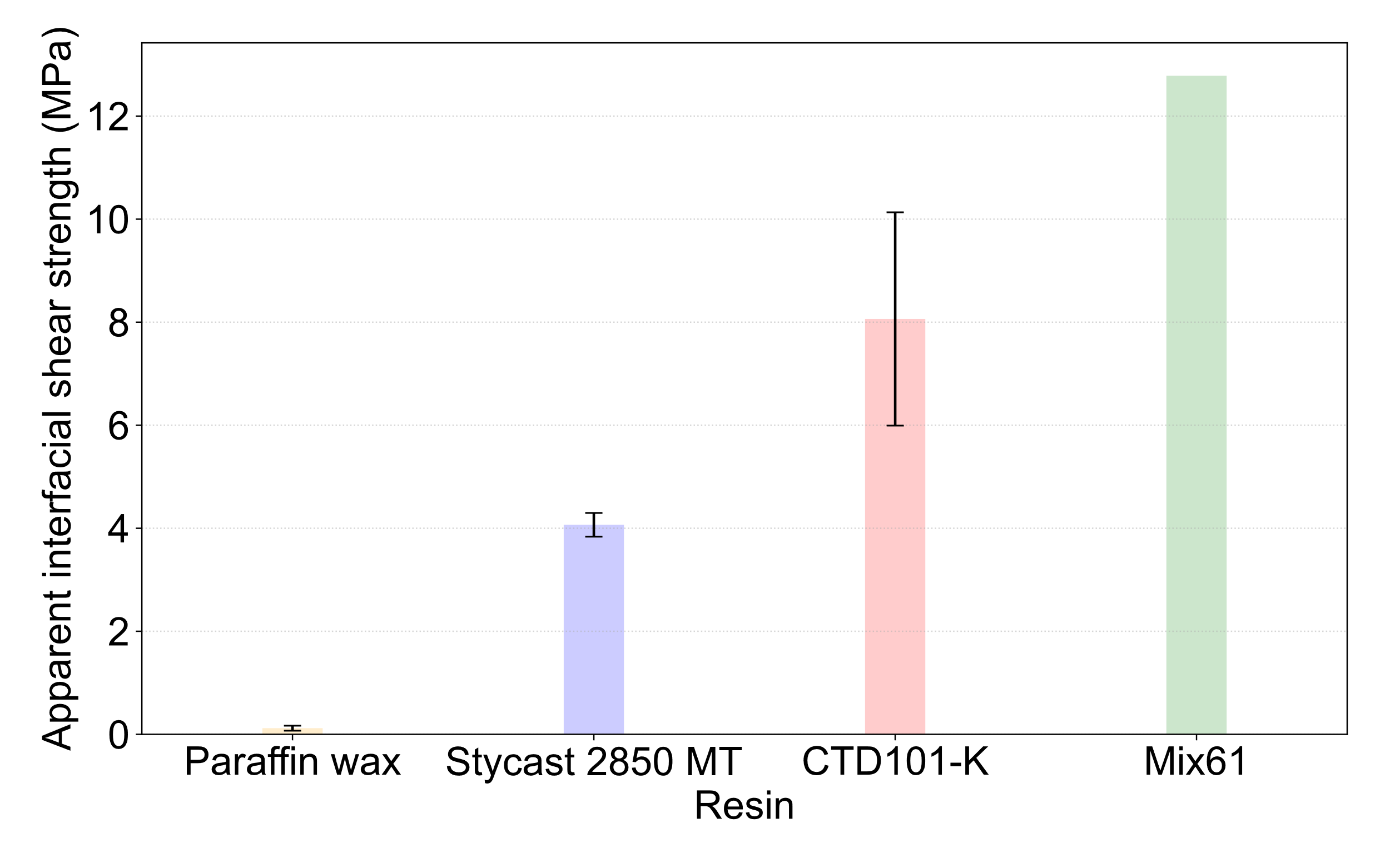 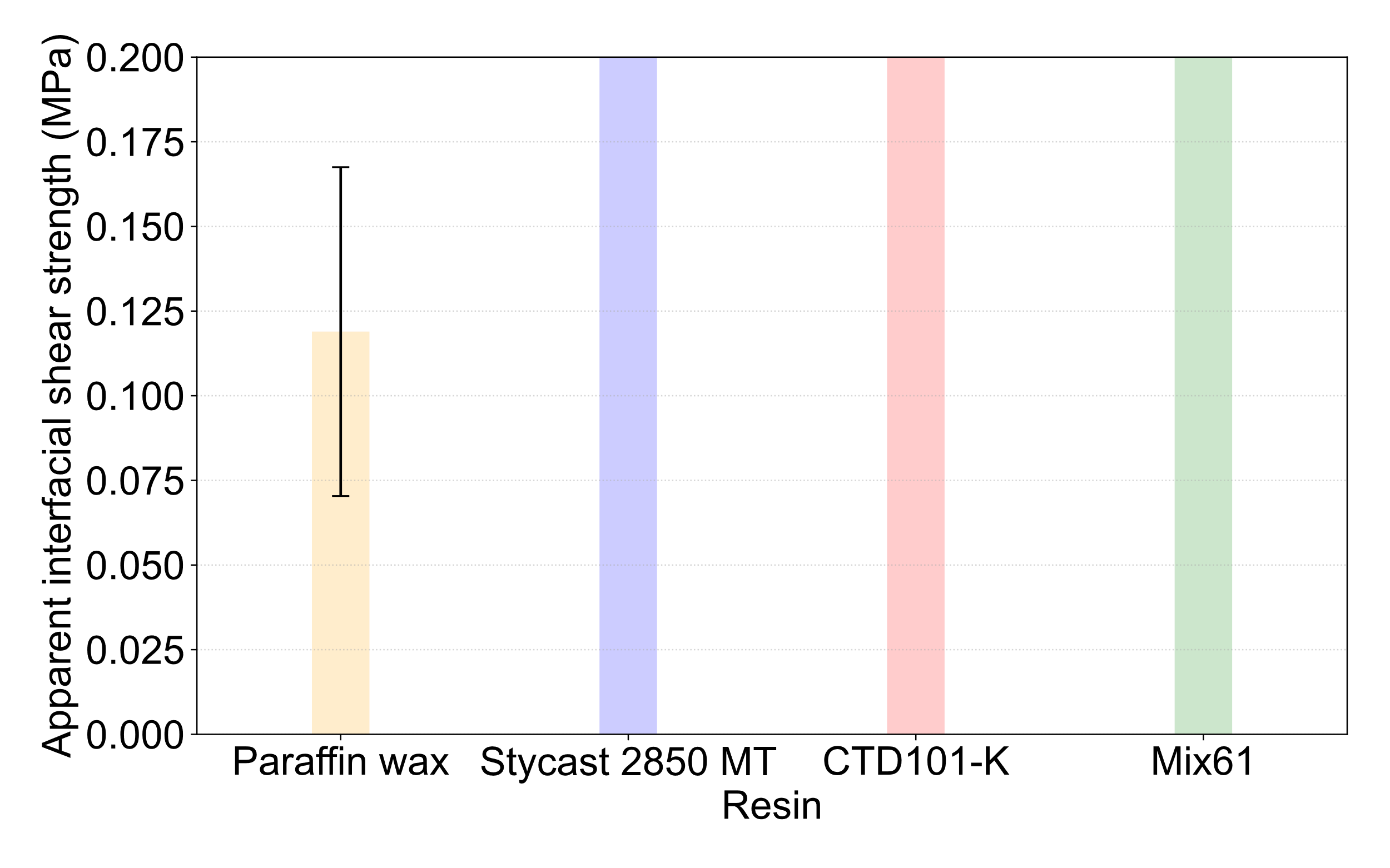 10
Impregnation of CCT with alternative resins | BERKELEY LAB
J. L. Rudeiros Fernandez et al.
1. Characterization of adhesion
Characterization of the apparent interfacial shear strength @ 77 K
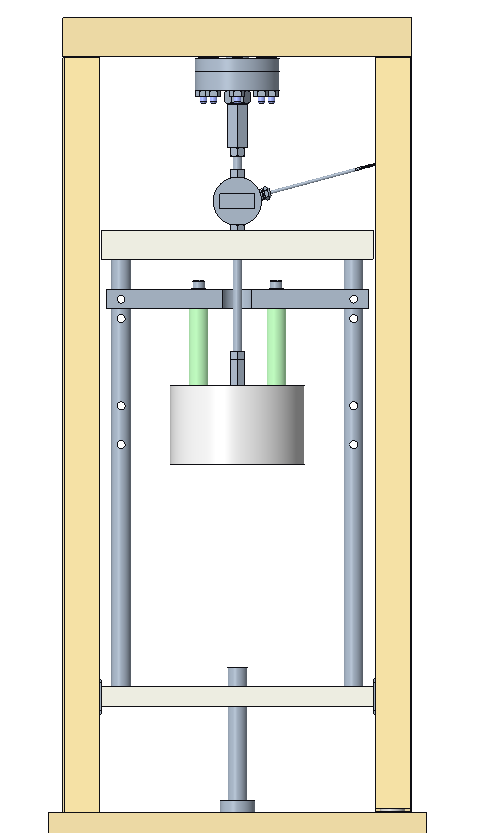 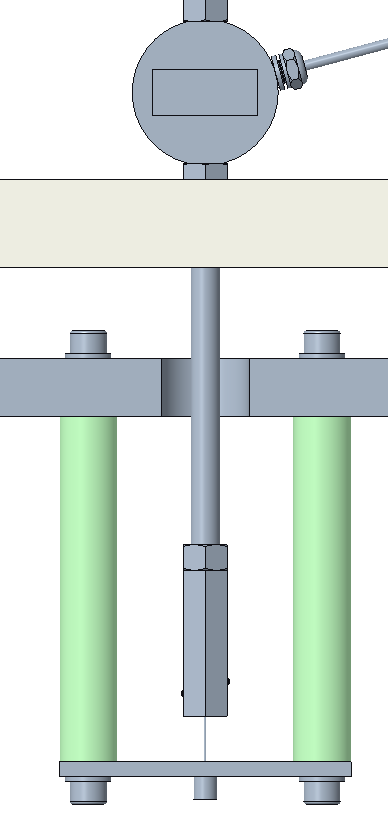 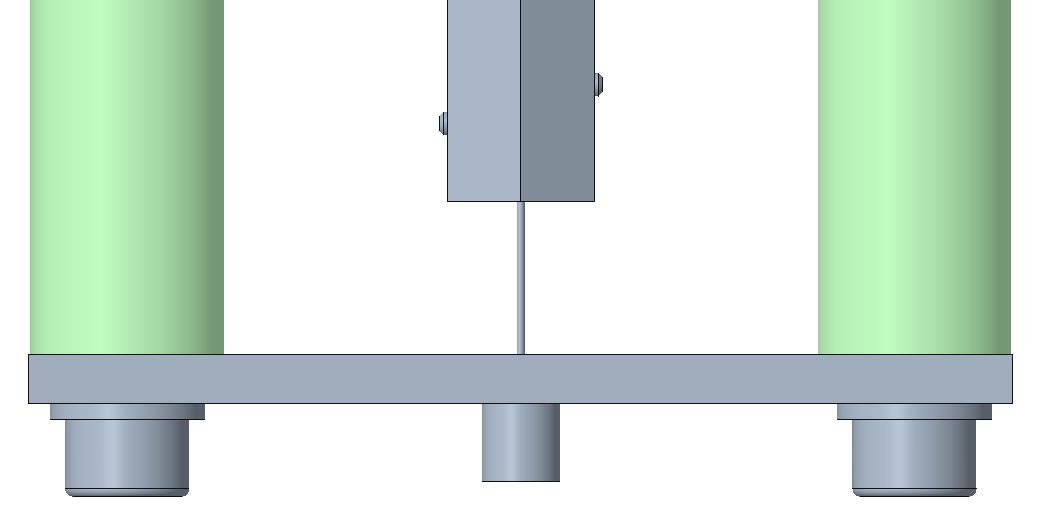 Liquid Nitrogen
11
Impregnation of CCT with alternative resins | BERKELEY LAB
J. L. Rudeiros Fernandez et al.
Pull-out frame
Copper wire
Wire grips
Resin block
Load cell
Dewar
G10 bars
Tensile tester adapter
Table of contents
01
Characterization of adhesion
02
Development of the Stycast VPI for CCT
03
Conclusions and next steps
12
Impregnation of CCT with alternative Resins | BERKELEY LAB
J. L. Rudeiros Fernandez et al.
2. Development of the Stycast VPI for CCT
Main motivation
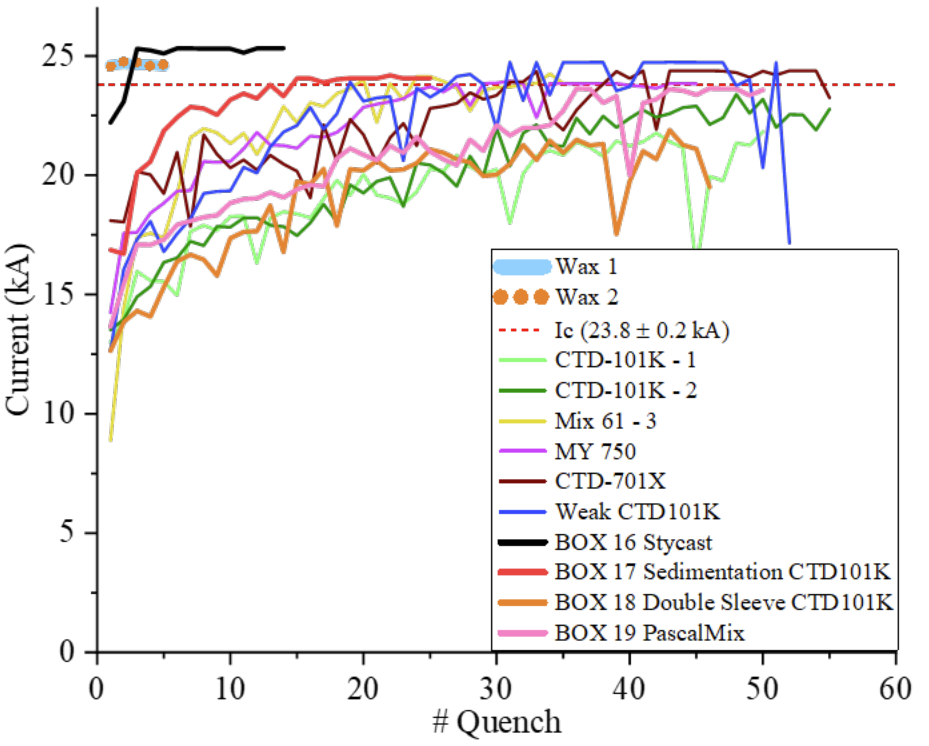 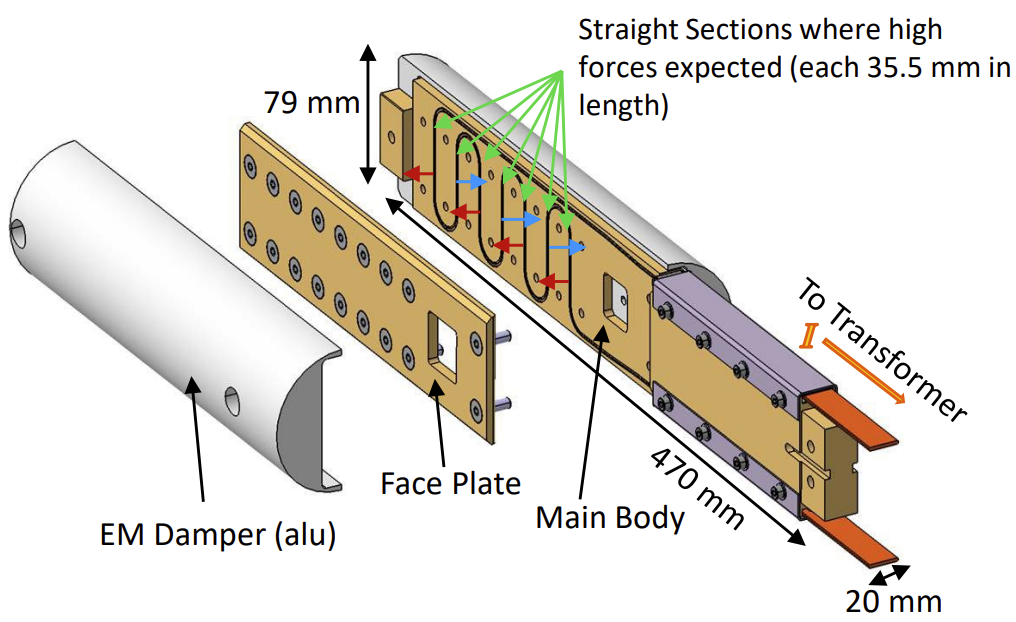 BOX sample, M. Daly, PSI
13
Impregnation of CCT with alternative resins | BERKELEY LAB
J. L. Rudeiros Fernandez et al.
2. Development of the Stycast VPI for CCT
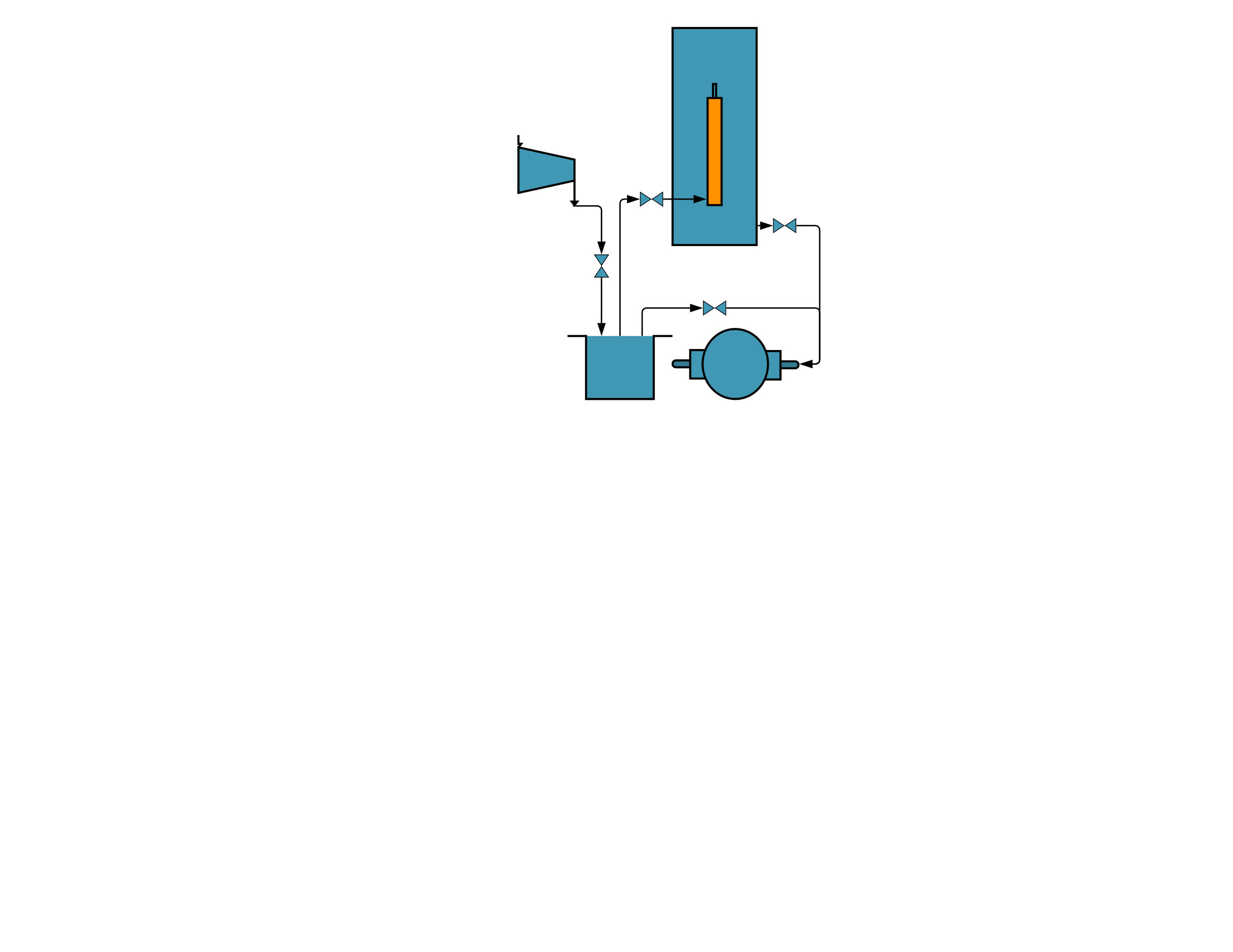 Top reservoir
General sequence of CCT for vacuum pressure impregnation (VPI) using epoxy resins (e.g. Mix61, CTD-101K) or polyolefin-based resin (e.g. CTD-701X*)
Coil
Compressed air
Vacuum chamber
Outgassing of the coil under vacuum.
Resin mixing and degassing.
Resin transfer to the coil until the reservoir is filled.
Vacuum open to atmospheric pressure.
Curing of the coils within a furnace.
Resin mixer
Vacuum pump
14
Impregnation of CCT with alternative resins | BERKELEY LAB
J. L. Rudeiros Fernandez et al.
2. Development of the Stycast VPI for CCT
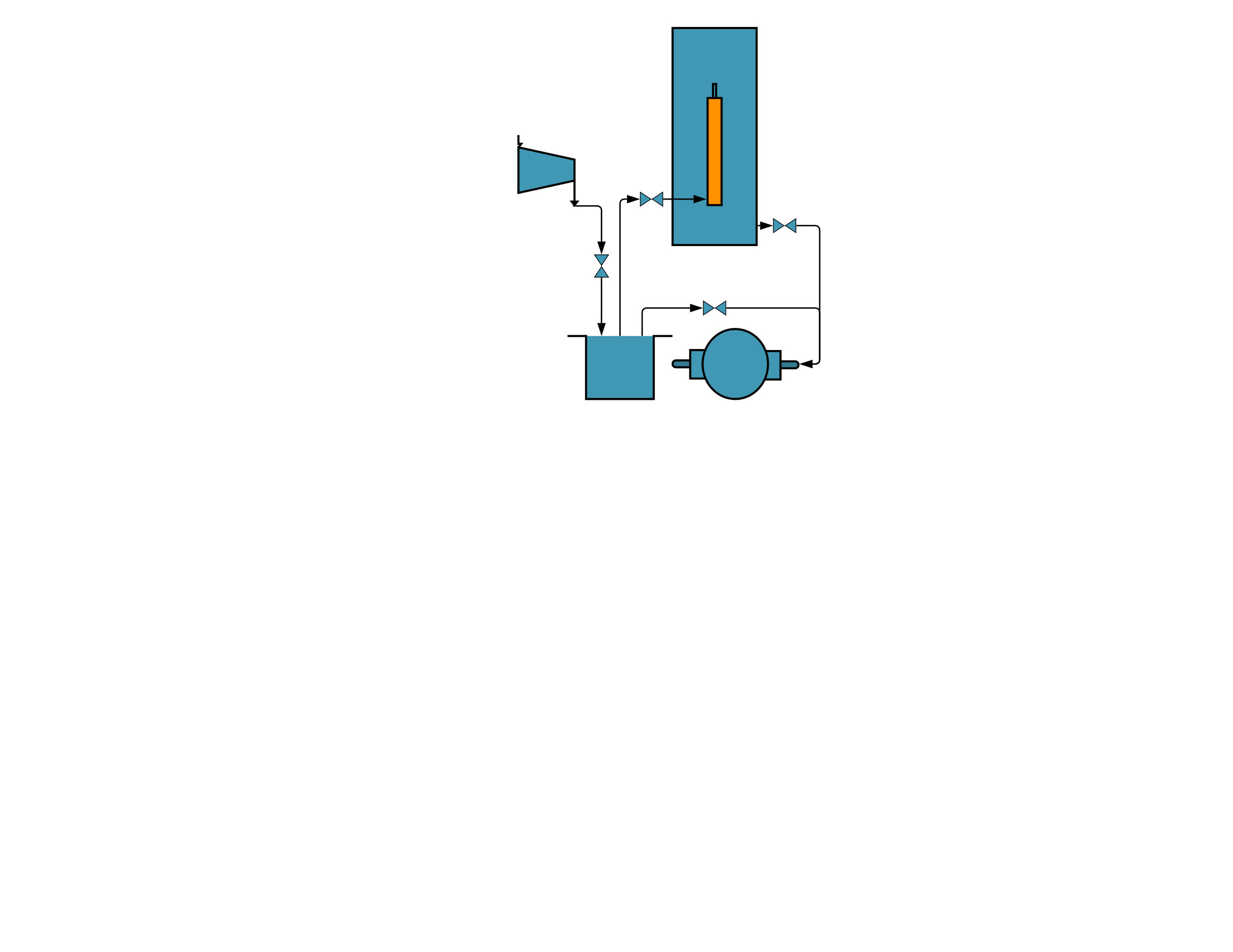 The Stycast 2850 FT process implies additional challenges with respect to traditional resins in terms of high viscosity:
Water: ∼1 cP
Paraffin used in CCT Sub5: ∼4 cP @ 100 °C
CTD-101K: <100 cP @ 60 °C
Stycast 2850FT: 250000 cP
The main strategies to enable the impregnation are:
Slightly increase of temperature (i.e. 40 °C) during resin mixing, outgassing and resin transfer.
Promote fast longitudinal flow and radial penetration with new flow media scheme.
Reduce viscosity by using Catalyst 24 LV / 23 LV.
Top reservoir
Coil
Compressed air
Vacuum chamber
Resin mixer
Vacuum pump
15
Impregnation of CCT with alternative resins | BERKELEY LAB
J. L. Rudeiros Fernandez et al.
2. Development of the Stycast VPI for CCT
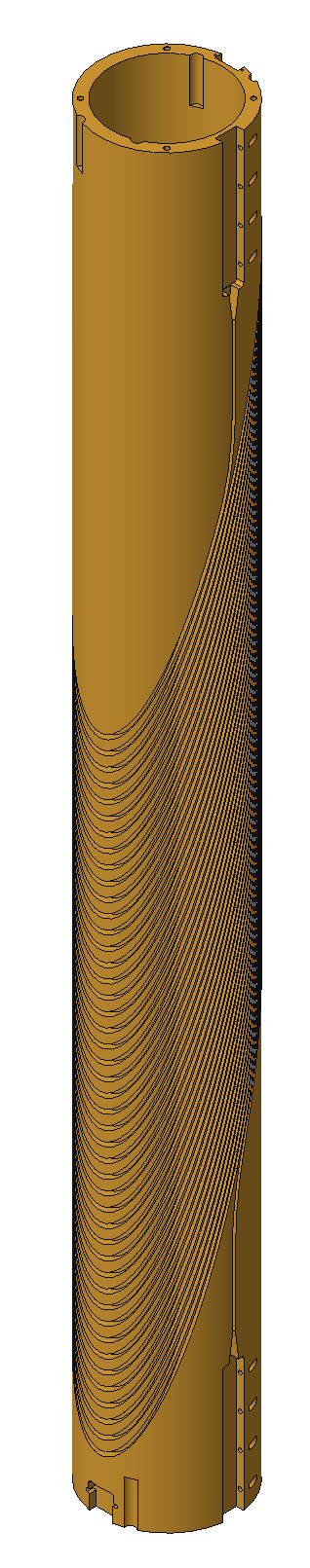 Diagram of the impregnation bag system for Stycast
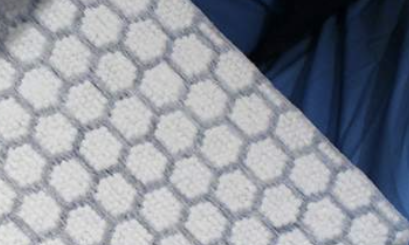 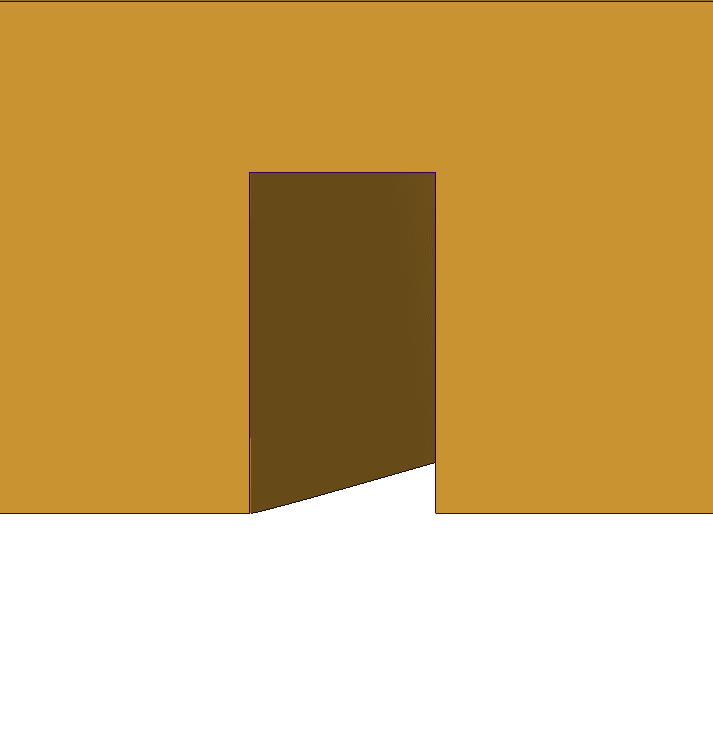 Mandrel
Cable
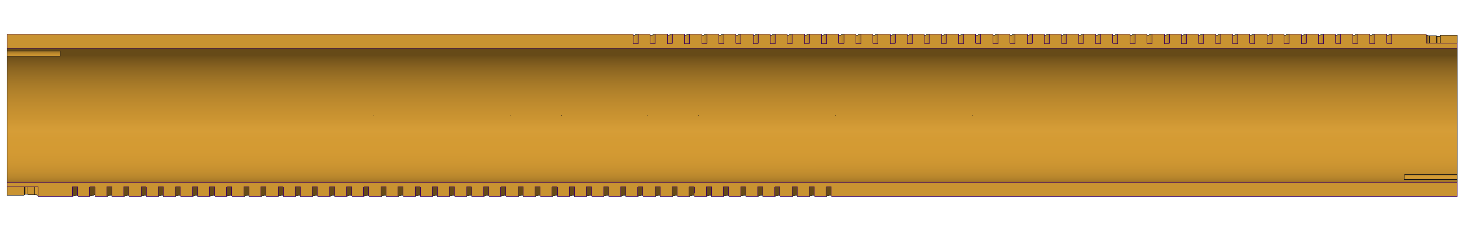 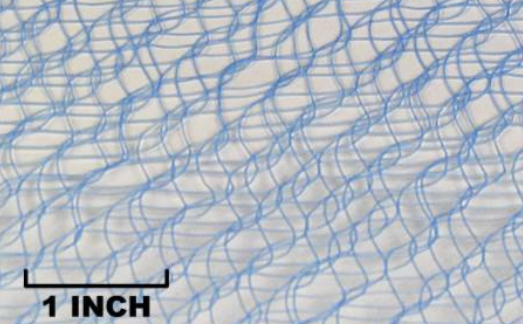 Mandrel OD
Mandrel ID
Glass fiber tape
Peel ply
New expanded Flow media
Vacuum bag
External heating elements
16
Impregnation of CCT with alternative resins | BERKELEY LAB
J. L. Rudeiros Fernandez et al.
2. Development of the Stycast VPI for CCT
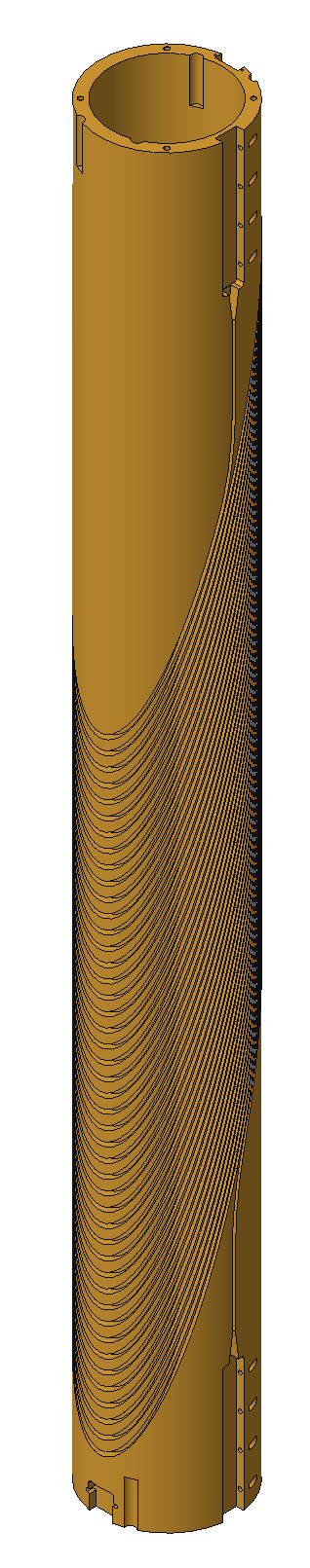 Vacuum Assisted Resin Transfer Molding (VARTM)
Vacuum Pressure Impregnation
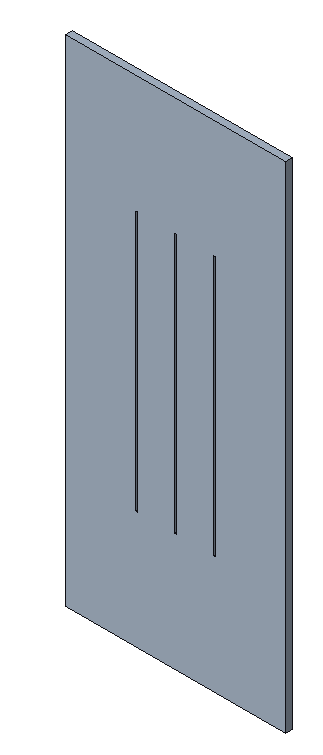 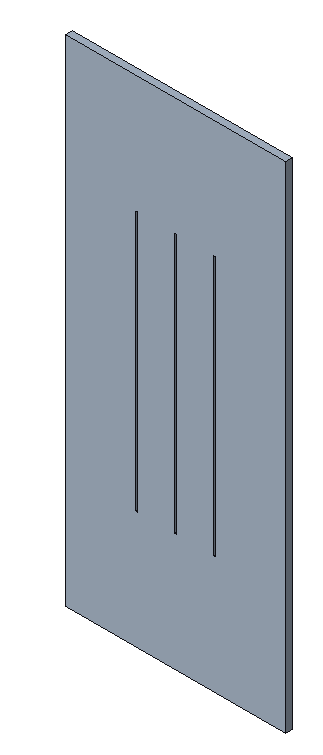 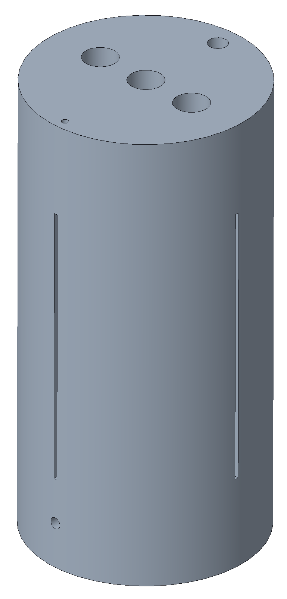 Aluminum-bronze
Aluminum
Phase 2
Phase 3
Phase 1
Phase 4 (Final coil)
Development
17
Impregnation of CCT with alternative resins | BERKELEY LAB
J. L. Rudeiros Fernandez et al.
2. Development of the Stycast VPI for CCT
Vacuum Assisted Resin Transfer Molding (VARTM)
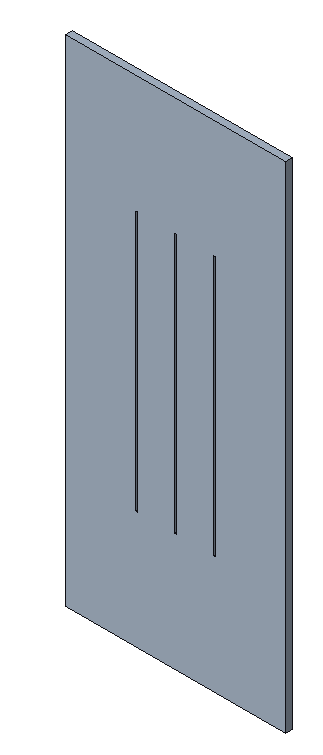 Diagram of the impregnation bag system for Stycast
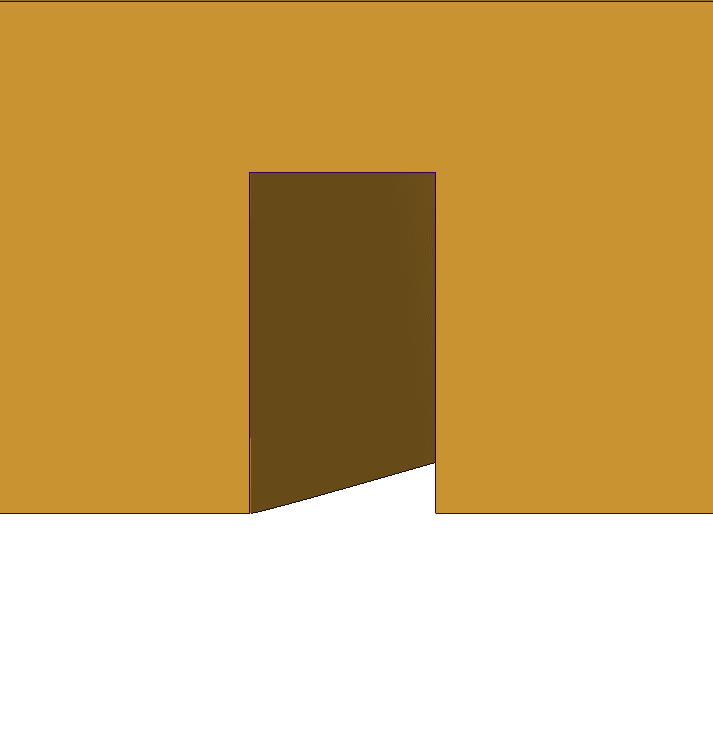 Aluminum plate
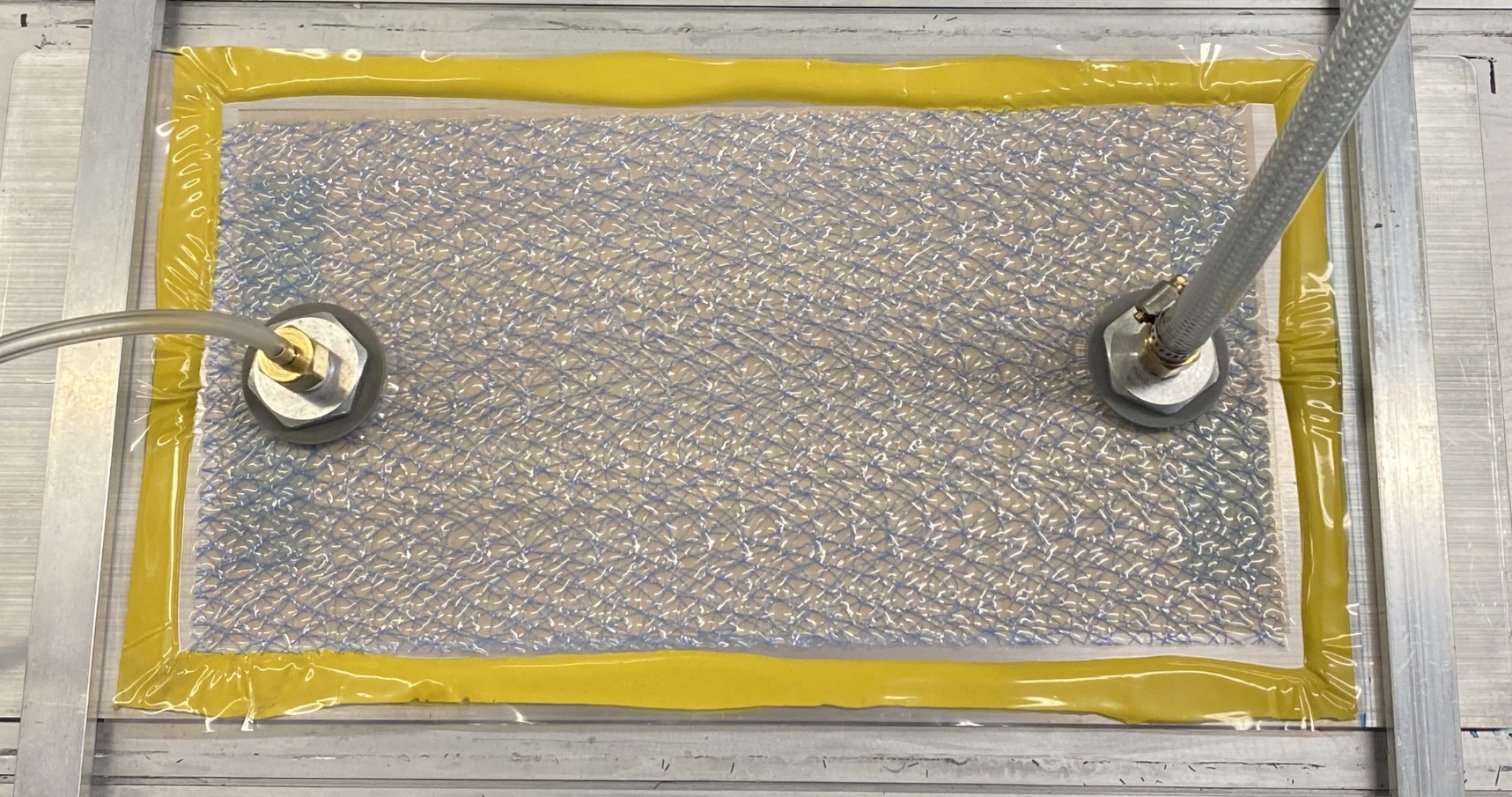 Cable
Nb3Sn cable
Peel ply
New expanded Flow media
Vacuum bag
External heating elements
Phase 1
18
Impregnation of CCT with alternative resins | BERKELEY LAB
J. L. Rudeiros Fernandez et al.
2. Development of the Stycast VPI for CCT
Vacuum Assisted Resin Transfer Molding (VARTM)
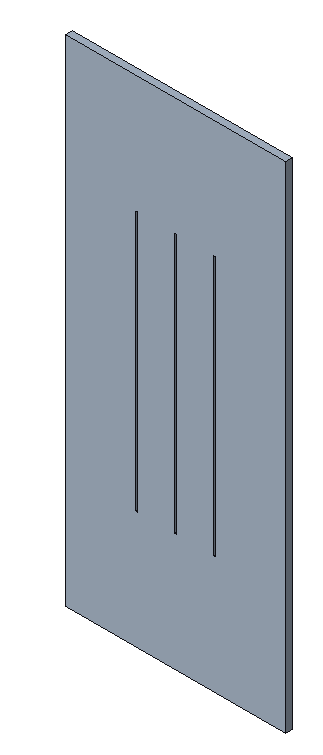 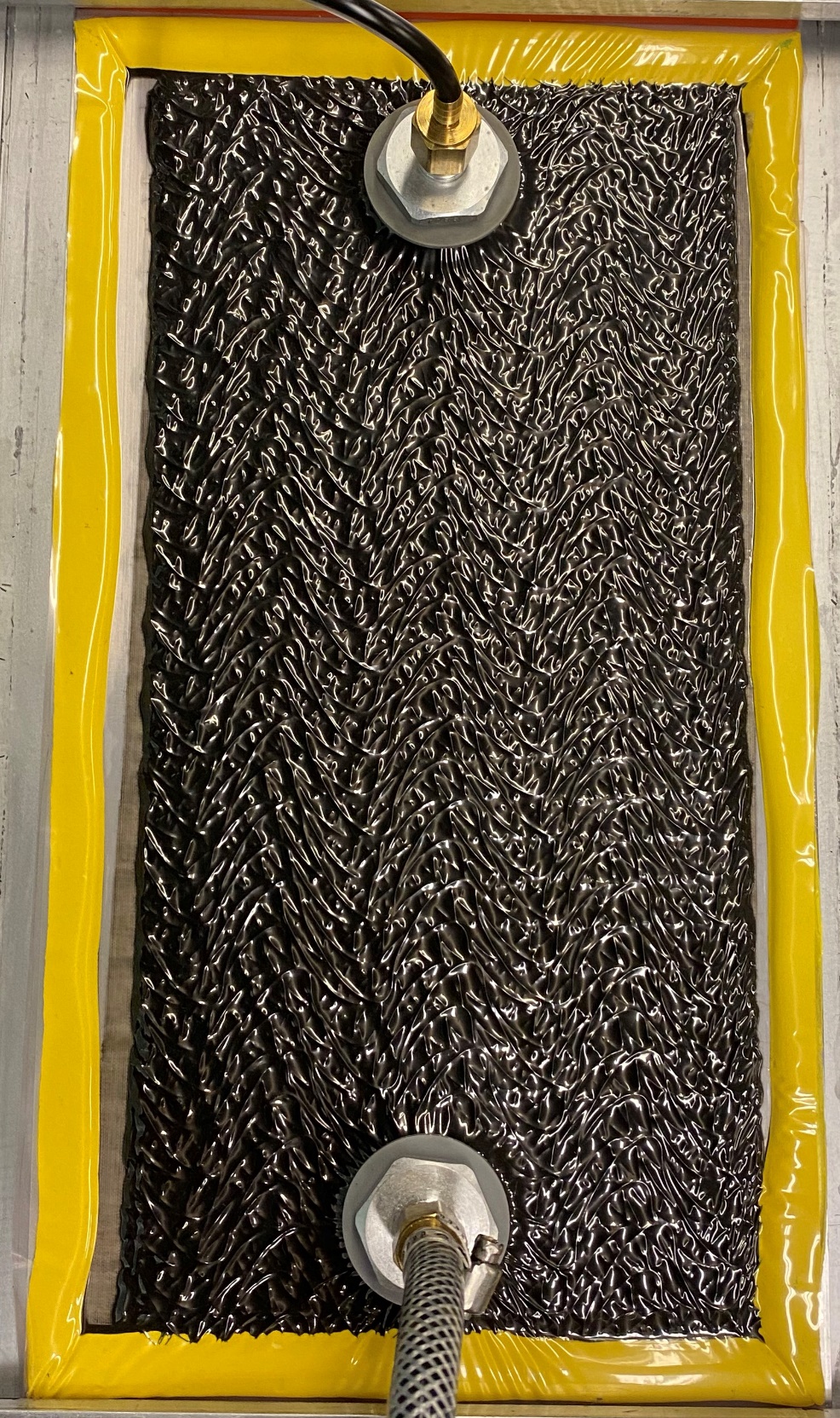 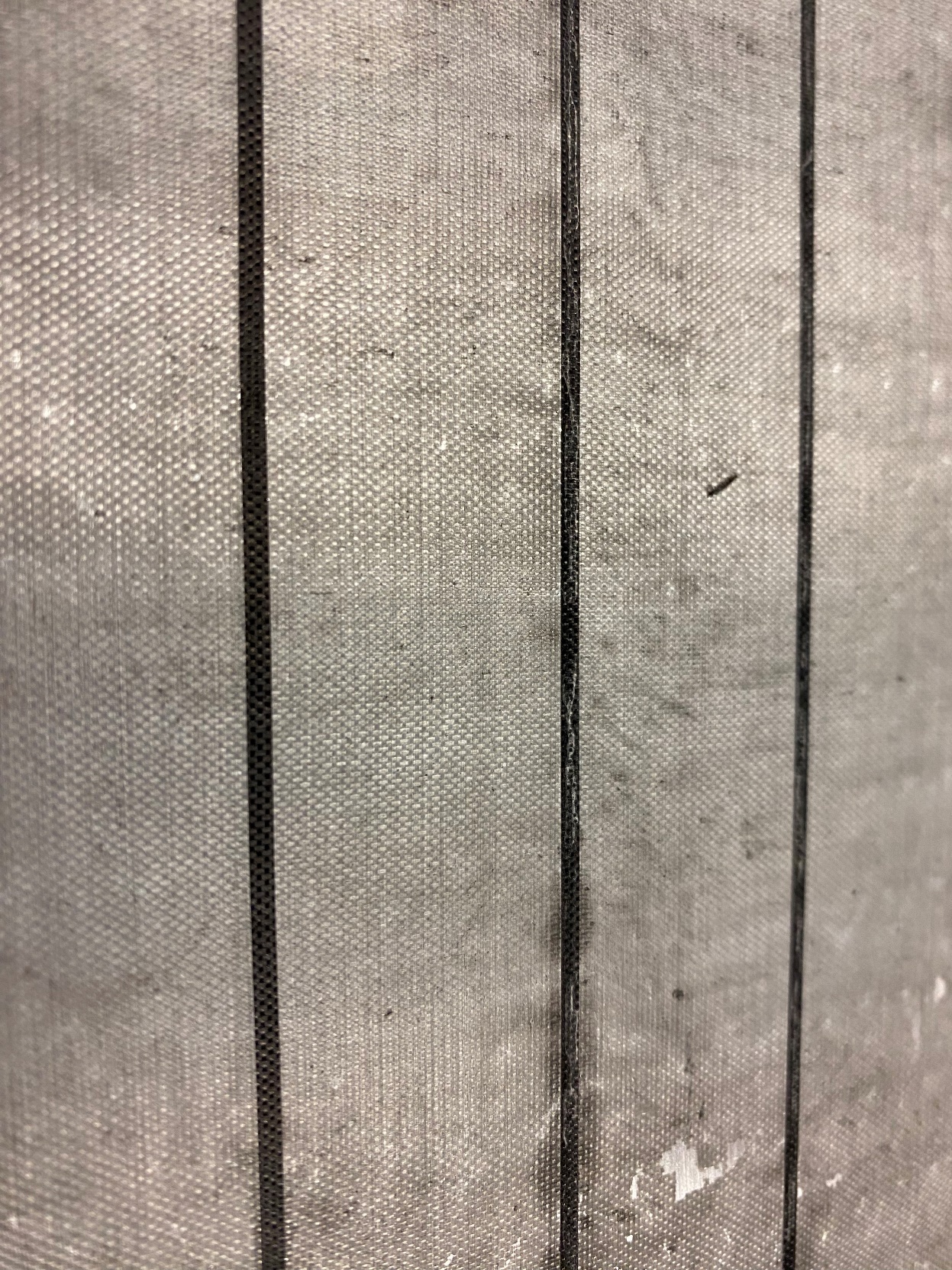 Nb3Sn cable
Phase 1
19
Impregnation of CCT with alternative resins | BERKELEY LAB
J. L. Rudeiros Fernandez et al.
2. Development of the Stycast VPI for CCT
Vacuum Assisted Resin Transfer Molding (VARTM)
Diagram of the impregnation bag system for Stycast
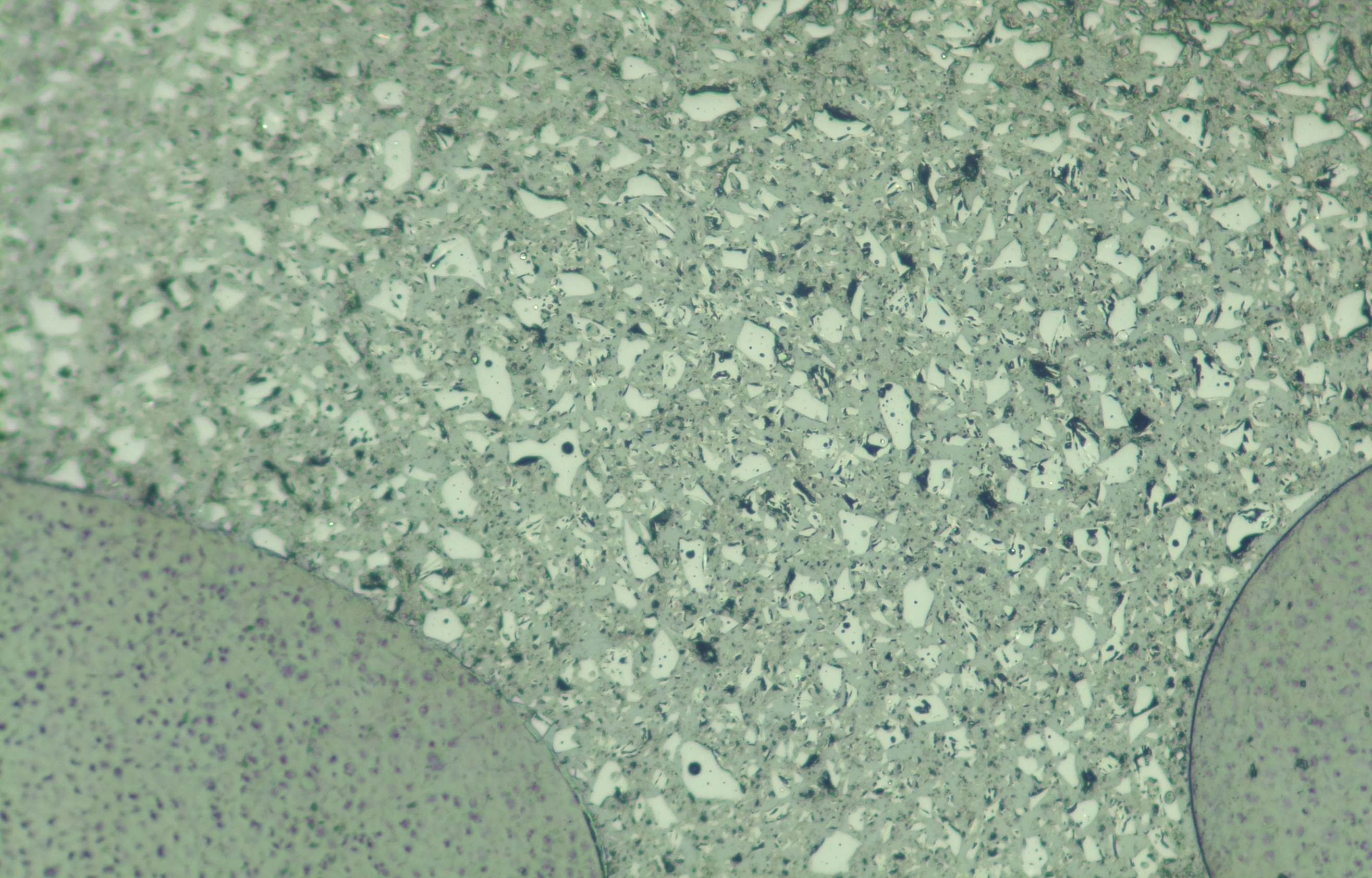 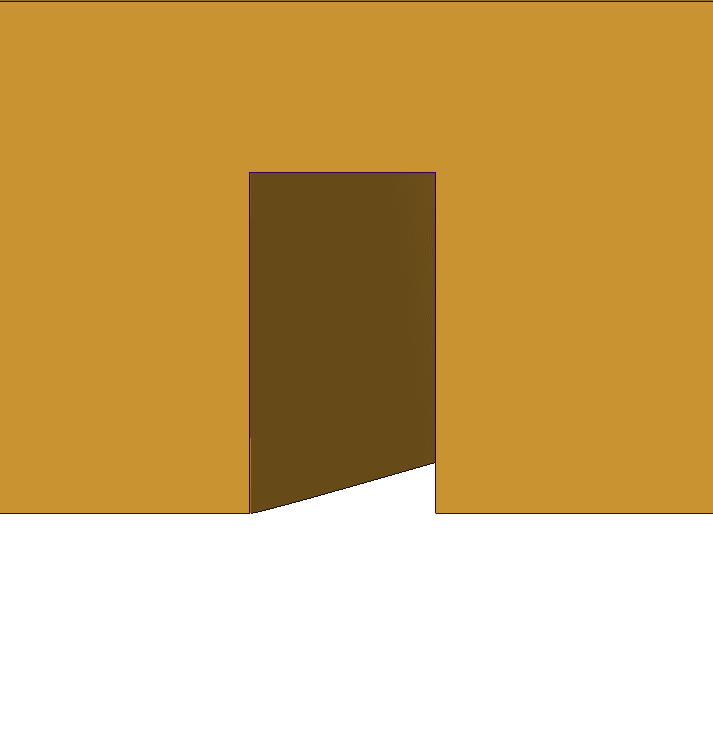 Aluminum plate
Stycast
Cable
Peel ply
Nylon fiber
New expanded Flow media
Vacuum bag
External heating elements
20
Impregnation of CCT with alternative resins | BERKELEY LAB
J. L. Rudeiros Fernandez et al.
2. Development of the Stycast VPI for CCT
Vacuum Assisted Resin Transfer Molding (VARTM)
Diagram of the impregnation bag system for Stycast
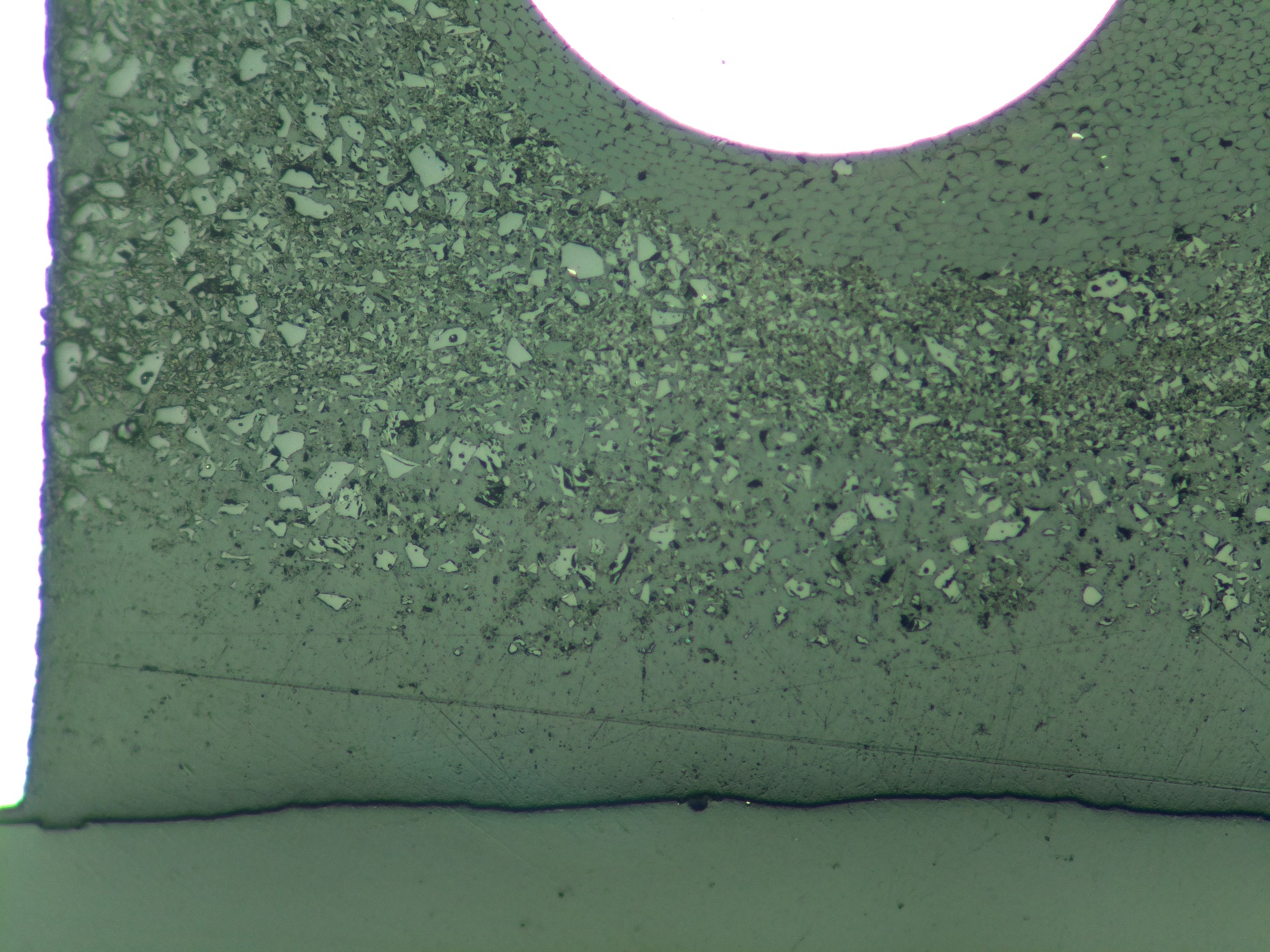 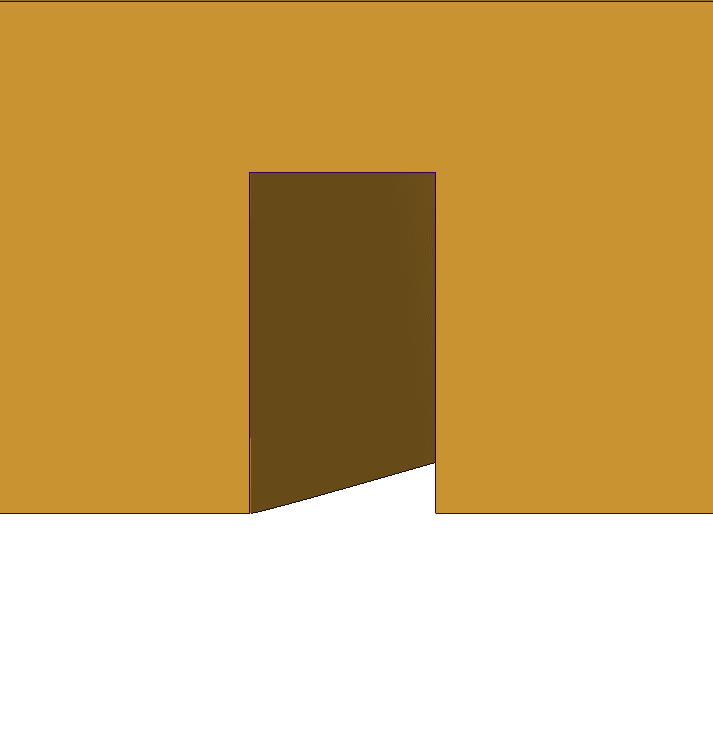 Glass insulation
Aluminum plate
Nb3Sn Strand
Cable
Stycast
Peel ply
New expanded Flow media
Vacuum bag
External heating elements
Aluminum
21
Impregnation of CCT with alternative resins | BERKELEY LAB
J. L. Rudeiros Fernandez et al.
2. Development of the Stycast VPI for CCT
Vacuum Assisted Resin Transfer Molding (VARTM)
Diagram of the impregnation bag system for Stycast
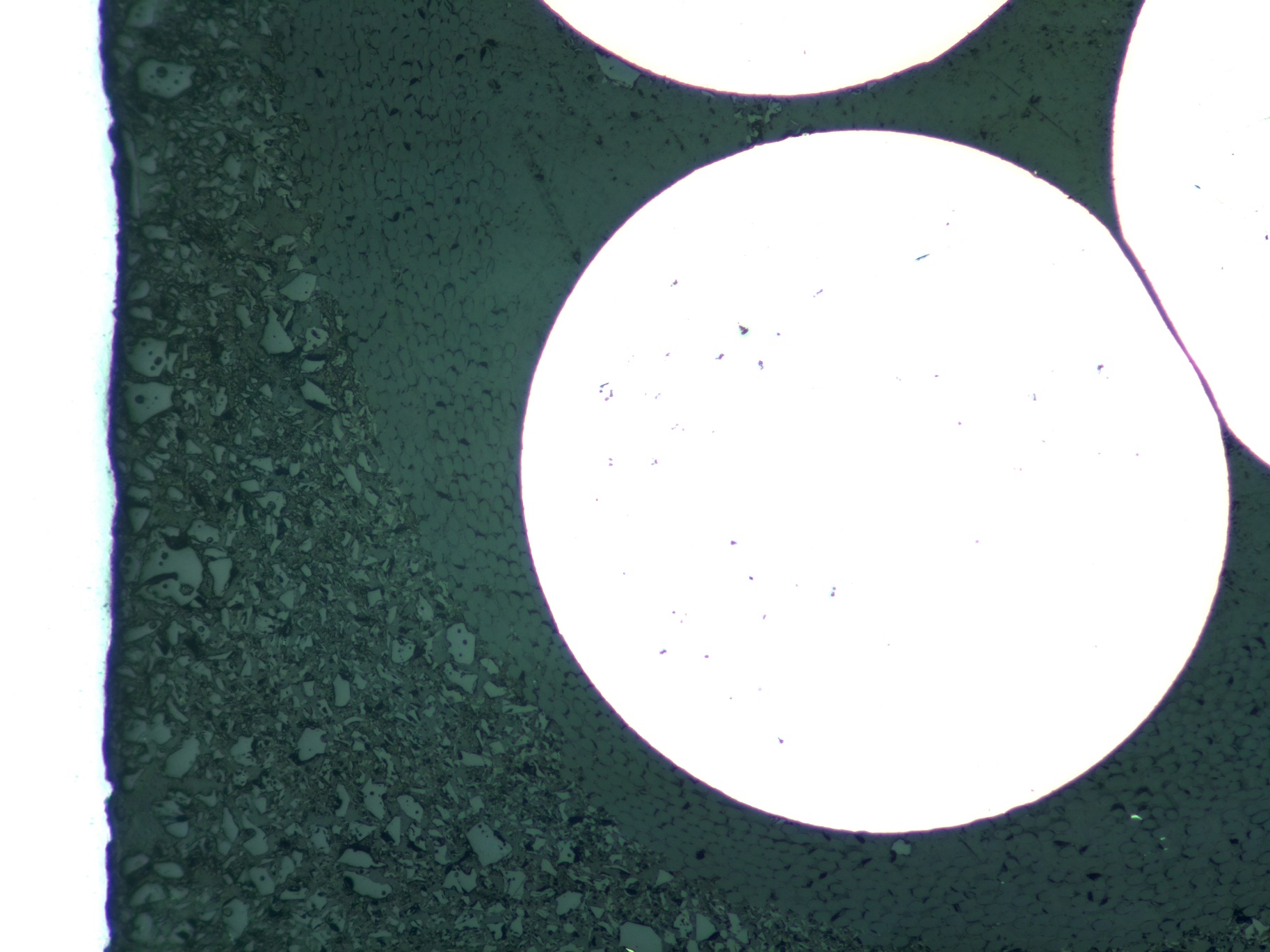 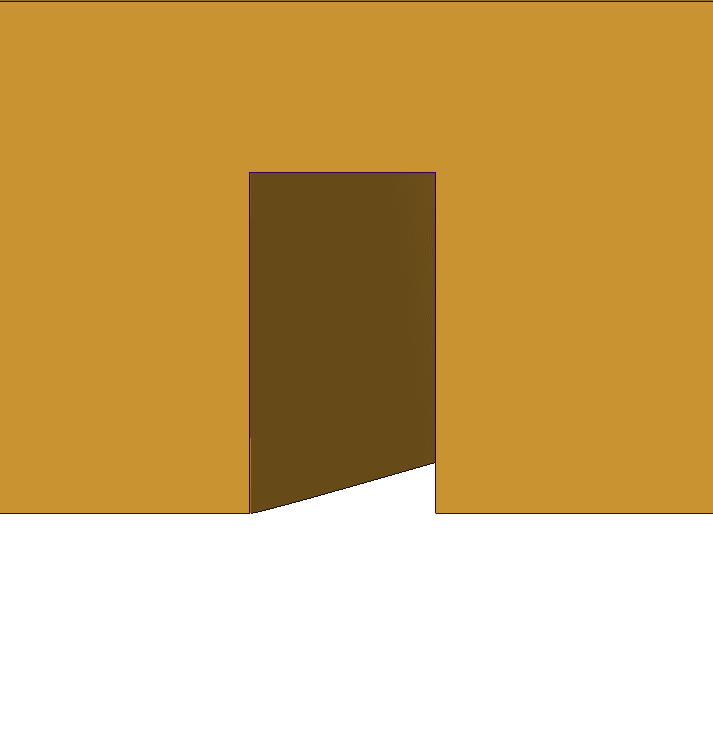 Aluminum plate
Nb3Sn Strand
Cable
Stycast
Glass insulation
Peel ply
100 µm
New expanded Flow media
Vacuum bag
Aluminum
External heating elements
22
Impregnation of CCT with alternative resins | BERKELEY LAB
J. L. Rudeiros Fernandez et al.
2. Development of the Stycast VPI for CCT
Vacuum Assisted Resin Transfer Molding (VARTM)
Diagram of the impregnation bag system for Stycast
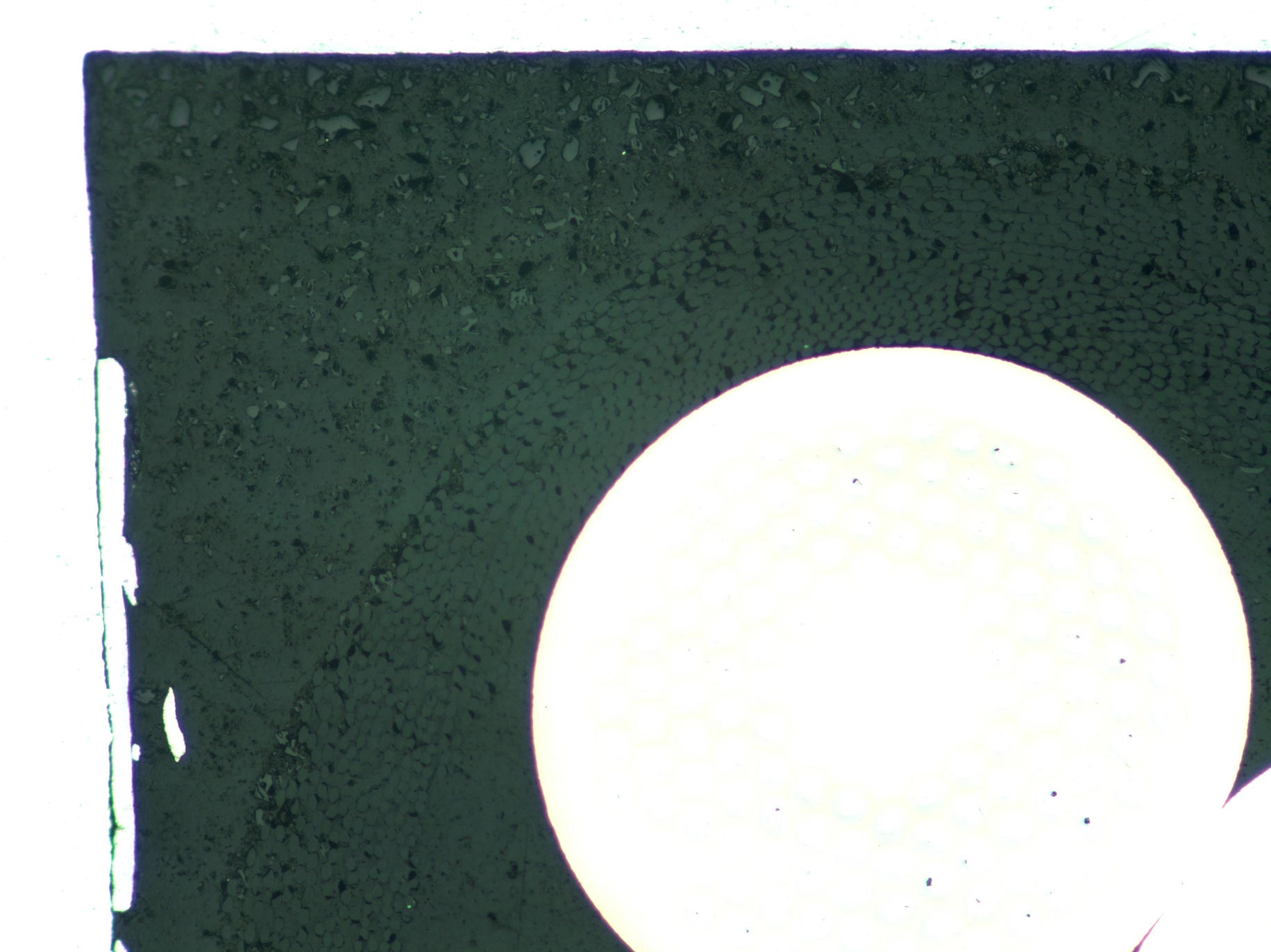 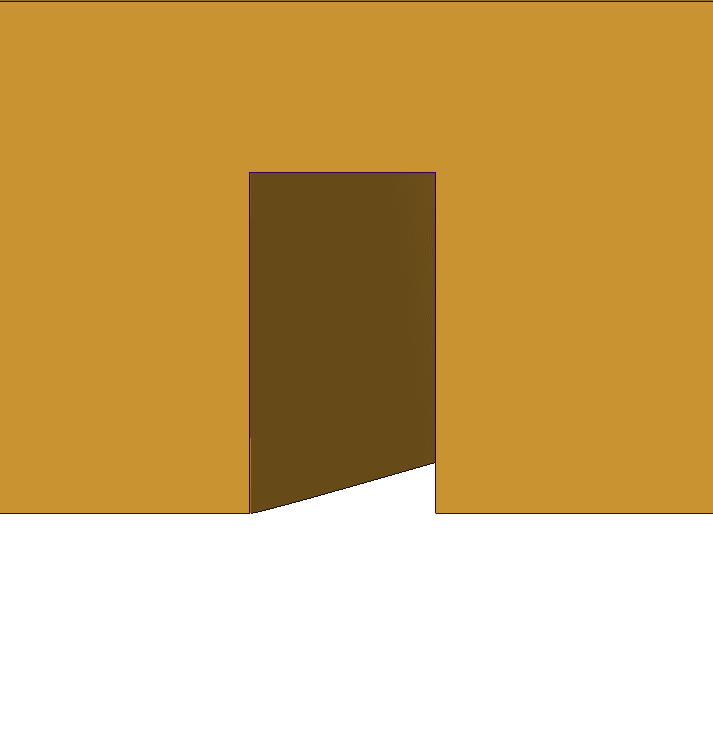 Aluminum plate
Nb3Sn Strand
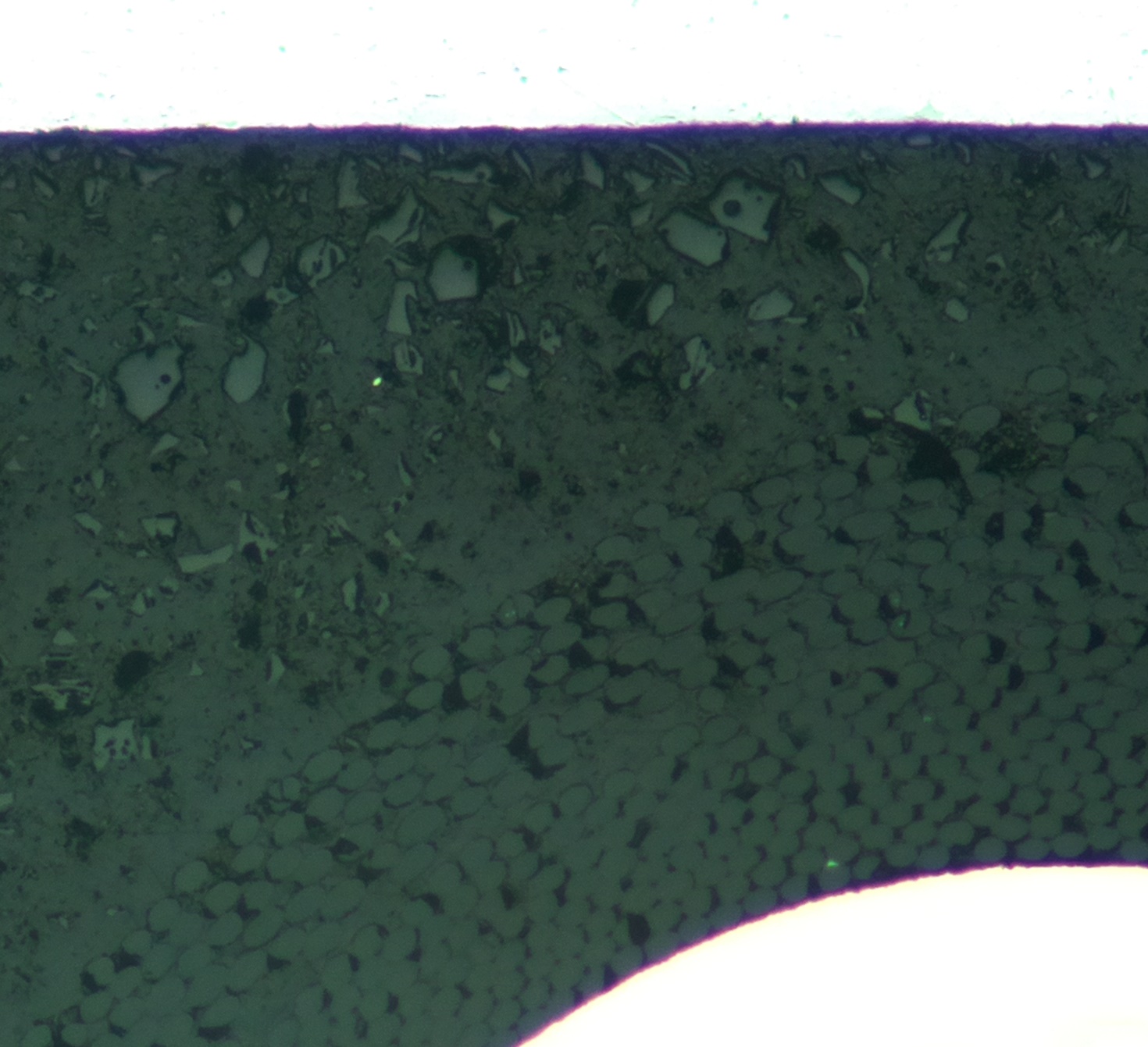 Cable
Nb3Sn Strand
Glass insulation
Glass insulation
Aluminum
Peel ply
Stycast
New expanded Flow media
Vacuum bag
External heating elements
Aluminum
Stycast
23
Impregnation of CCT with alternative resins | BERKELEY LAB
J. L. Rudeiros Fernandez et al.
2. Development of the Stycast VPI for CCT
Vacuum Assisted Resin Transfer Molding (VARTM)
Diagram of the impregnation bag system for Stycast
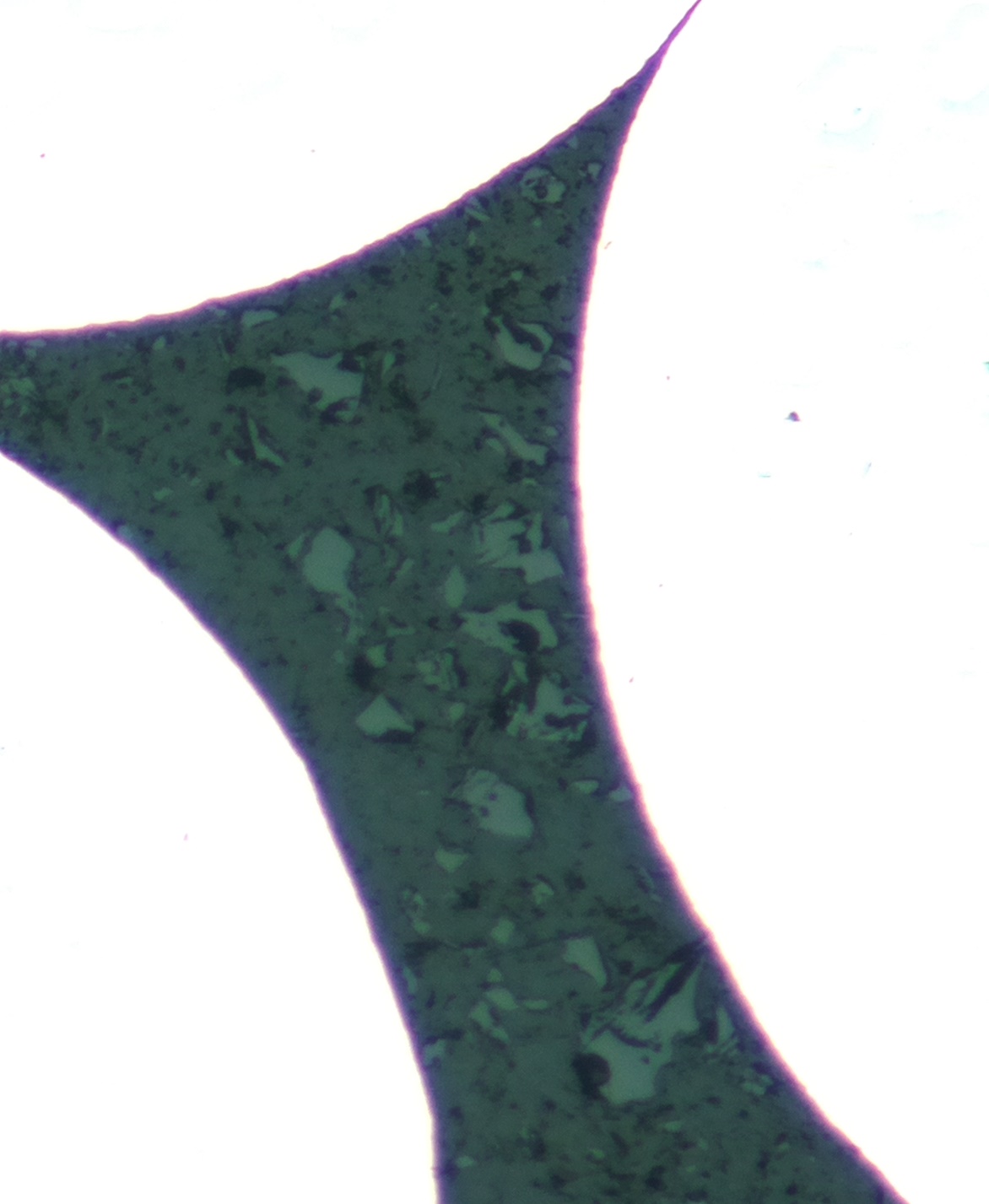 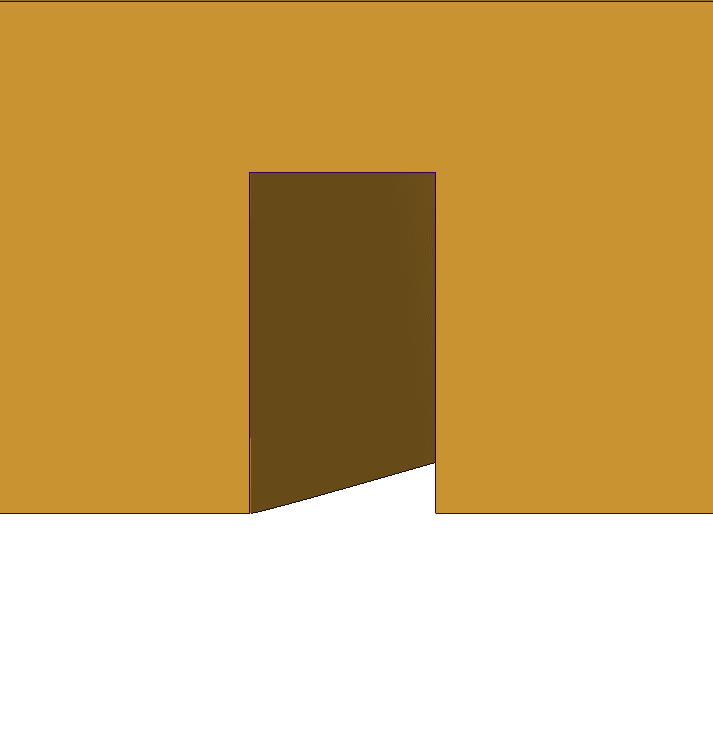 Nb3Sn Strand
Aluminum plate
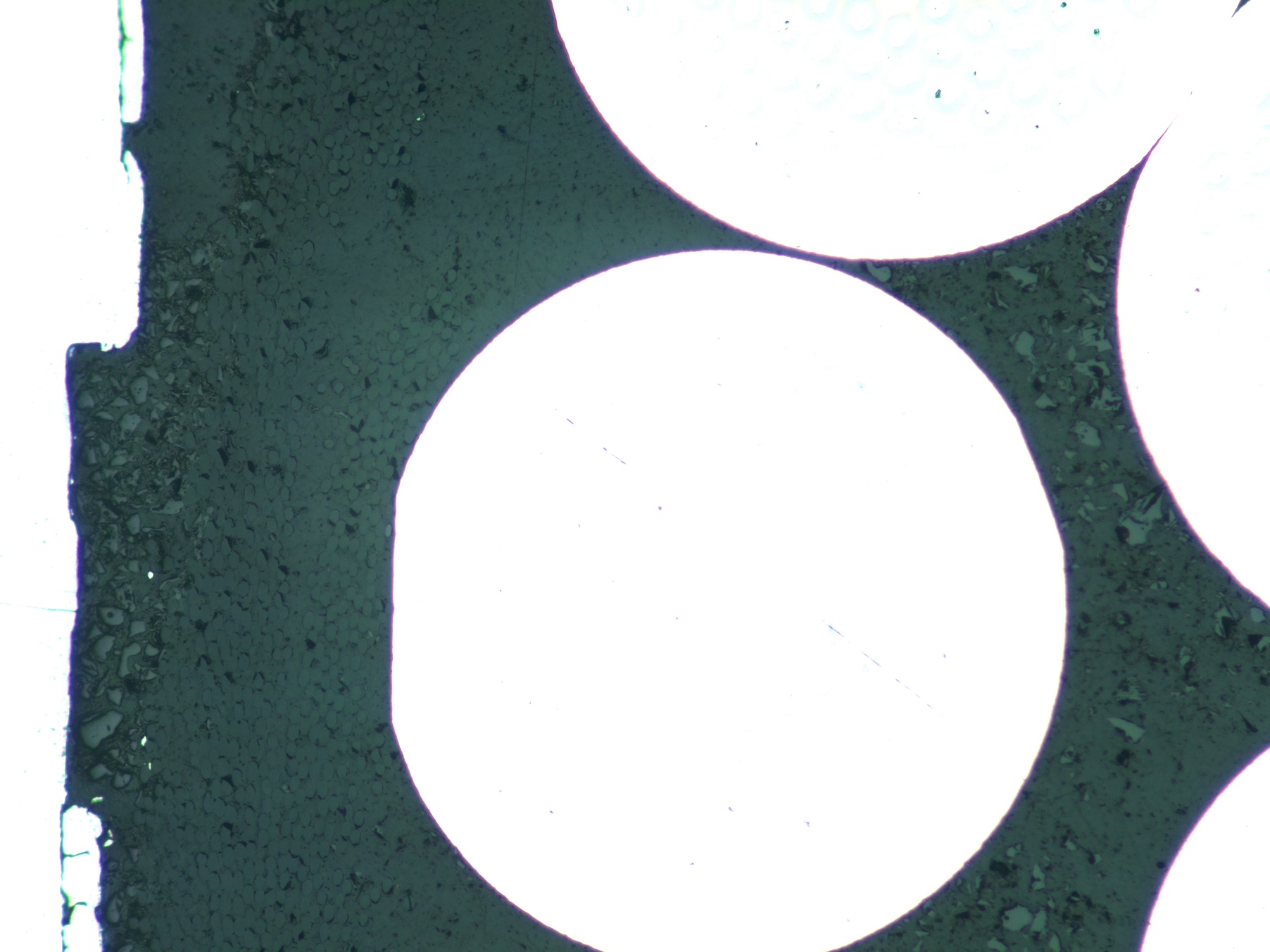 Nb3Sn Strand
Cable
Stycast
Nb3Sn Strand
Nb3Sn Strand
Peel ply
New expanded Flow media
Glass insulation
Vacuum bag
External heating elements
Aluminum
24
Impregnation of CCT with alternative resins | BERKELEY LAB
J. L. Rudeiros Fernandez et al.
2. Development of the Stycast VPI for CCT
Vacuum Assisted Resin Transfer Molding (VARTM)
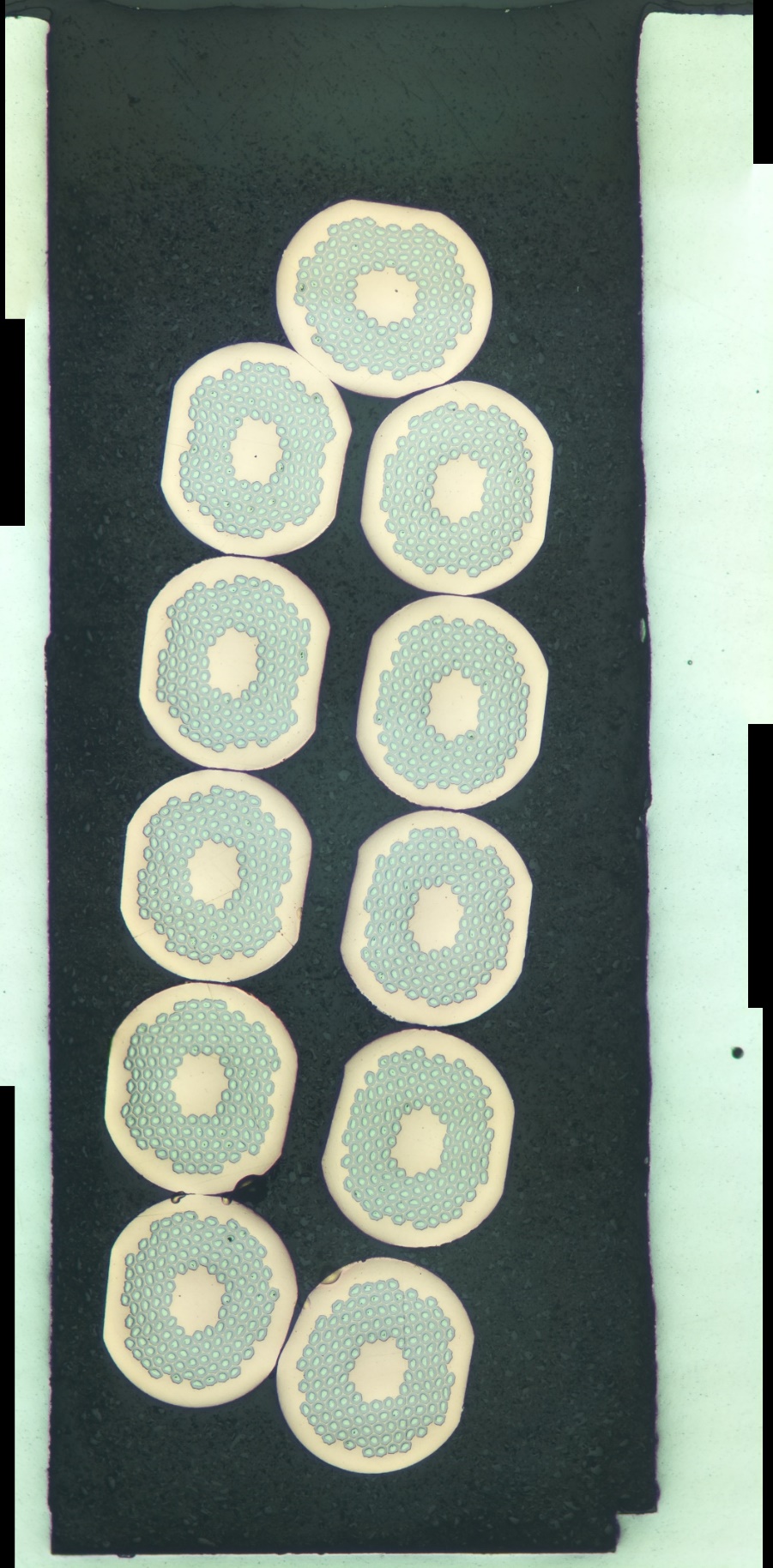 Diagram of the impregnation bag system for Stycast
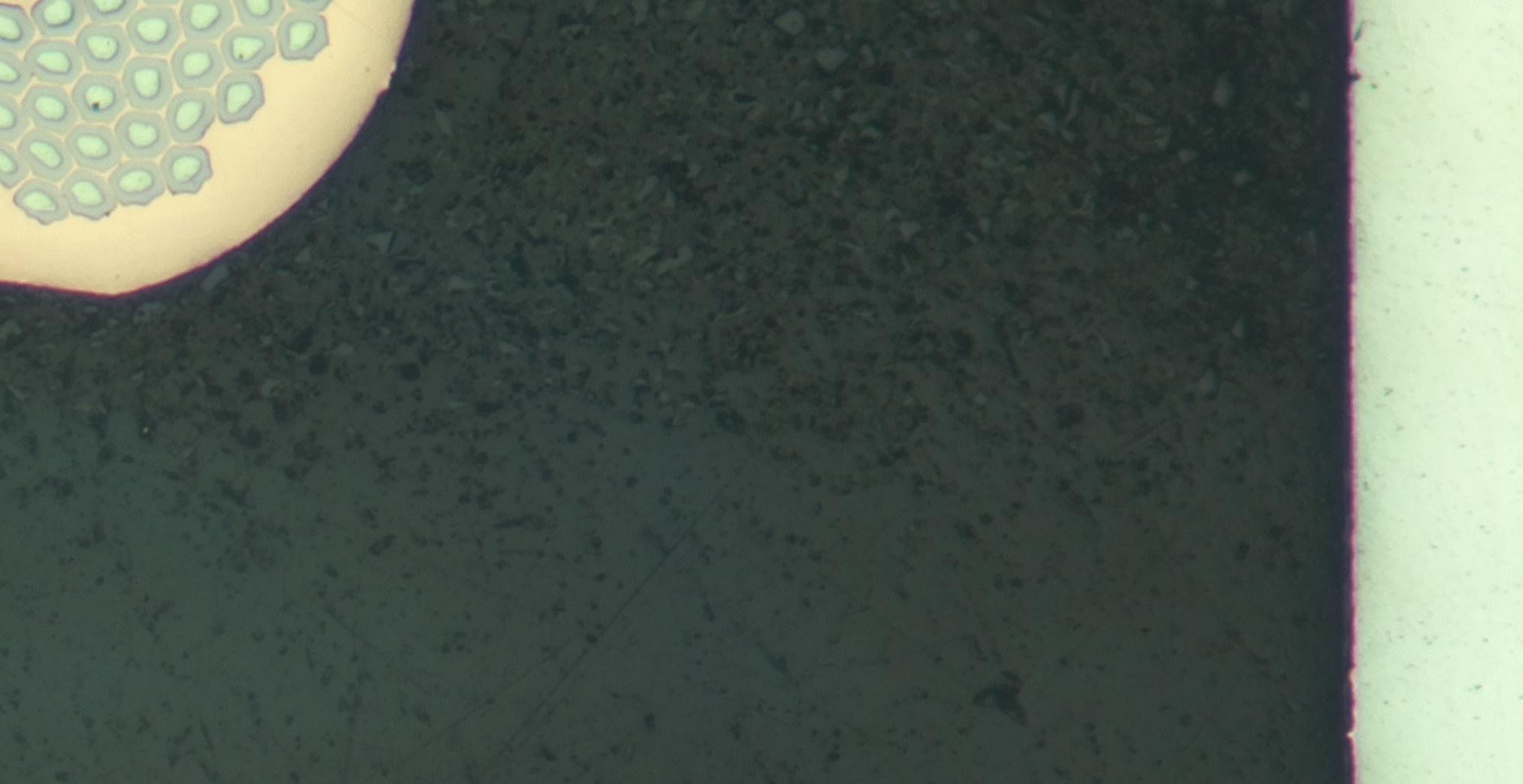 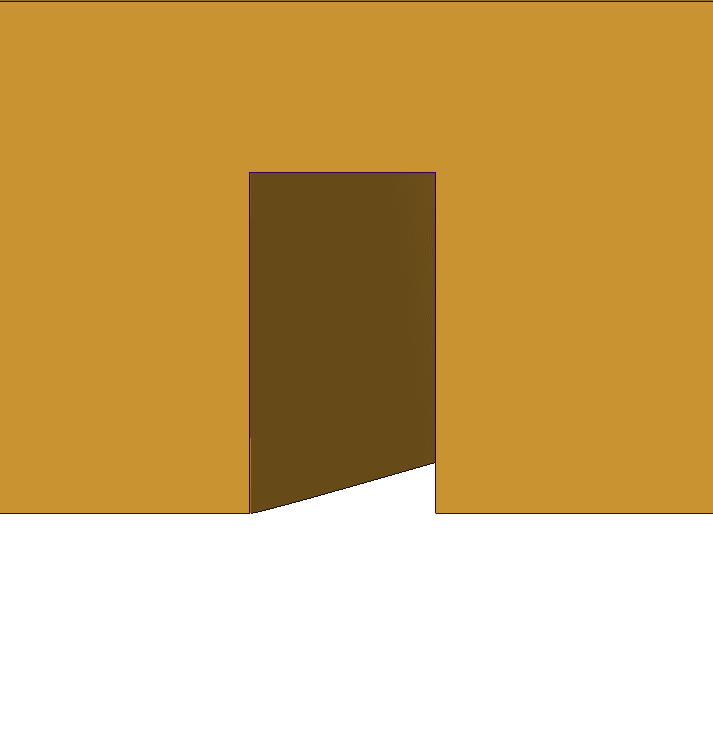 Aluminum plate
Cable
Peel ply
New expanded Flow media
Glass insulation
Vacuum bag
External heating elements
25
Impregnation of CCT with alternative resins | BERKELEY LAB
J. L. Rudeiros Fernandez et al.
Table of contents
01
Characterization of adhesion
02
Development of the Stycast VPI for CCT
03
Conclusions and next steps
26
Impregnation of CCT with alternative Resins | BERKELEY LAB
J. L. Rudeiros Fernandez et al.
3. Conclusions and next steps
A method to measure the adhesion between a copper wire and various resin systems at room temperature and 77 K has been developed.
The paraffin wax interfacial strength with copper wire has been characterized, showing two orders of magnitude lower adhesion in relation to the epoxy resin used for previous CCT magnets (i.e. Mix61).
Next steps include measuring adhesion properties at 77 K.
A method to successfully impregnate single layer magnets with Stycast 2850 ft based on the VPI method is being developed.
Initial results indicate that there is potential for impregnation of single layer coils in which radial impregnation is feasible but substantial challenged remain ahead.
27
Development of the paraffin-wax based Canted-Cosine-Theta subscale magnet | BERKELEY LAB
J. L. Rudeiros Fernandez et al.
Thanks!
28
Development of the paraffin-wax based Canted-Cosine-Theta subscale magnet | BERKELEY LAB
J. L. Rudeiros Fernandez et al.